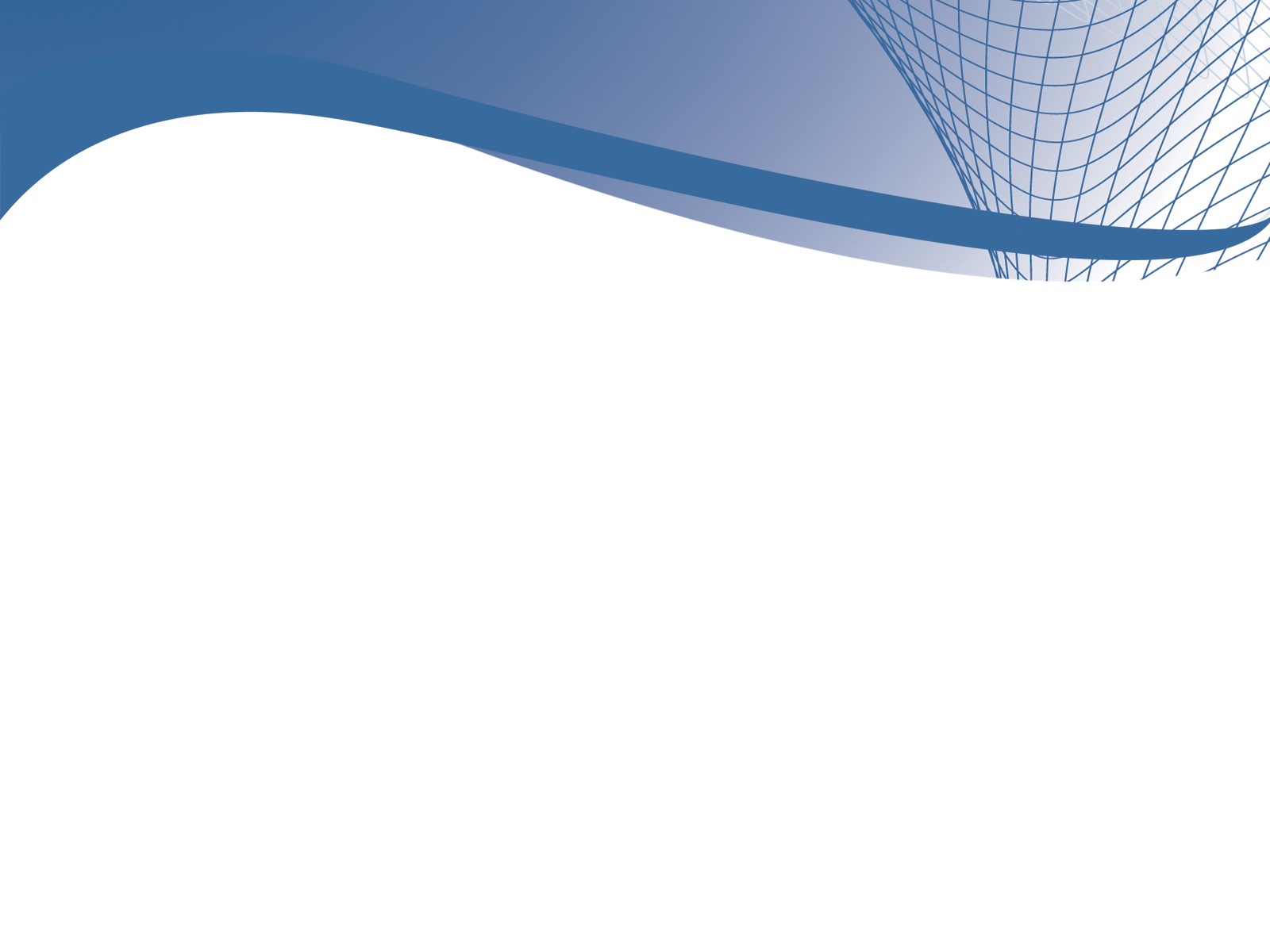 МБДОУ детский сад №12 станицы Каневскоймуниципального образования Каневской районКраснодарского края
«СОВРЕМЕННЫЕ ПОДХОДЫВ КОРРЕКЦИОННО - ОБРАЗОВАТЕЛЬНОЙ 
РАБОТЕ С ДЕТЬМИ С РАС» 





Воспитатель 
Орехова Валентина Ивановна
Учитель – логопед 
Дикопавленко Ольга Васильевна
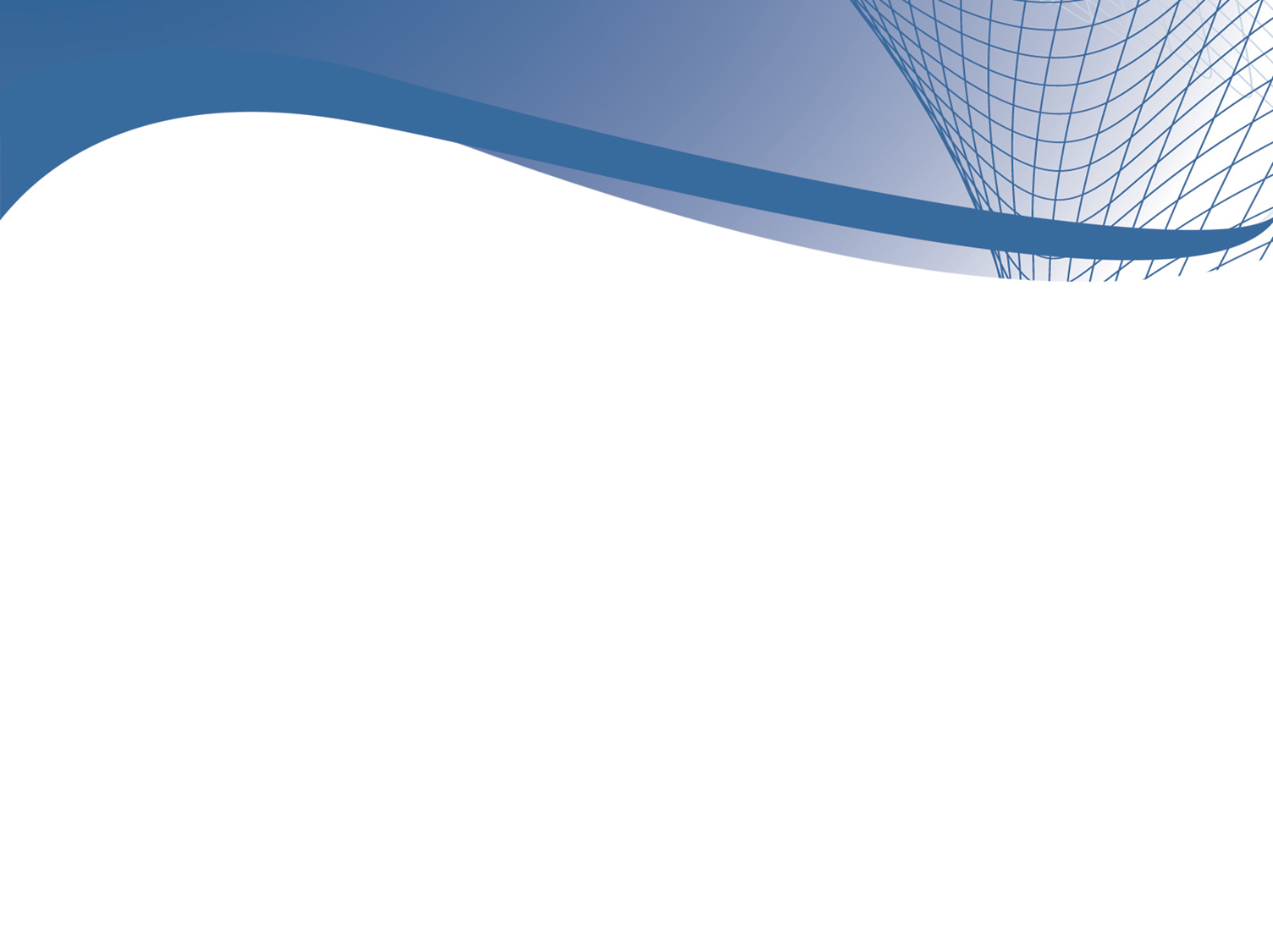 Глобальные цели обучения детей с аутизмом ничем не отличаются от целей обучения других детей - в первую очередь это развитие самодостаточности и самостоятельности (Ф. Волкмар, Л. Вайзнер) 
1. «Необучаемых» детей нет.2. Создание специальных условий, форм и методов обучения требуют специфические особенности детей с РАС.3. Необходимо учитывать уровень развития навыков ребенка, характер индивидуальных преград в обучении и сформированность образовательной среды к включению ребенка.
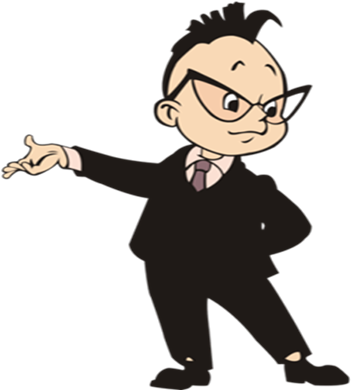 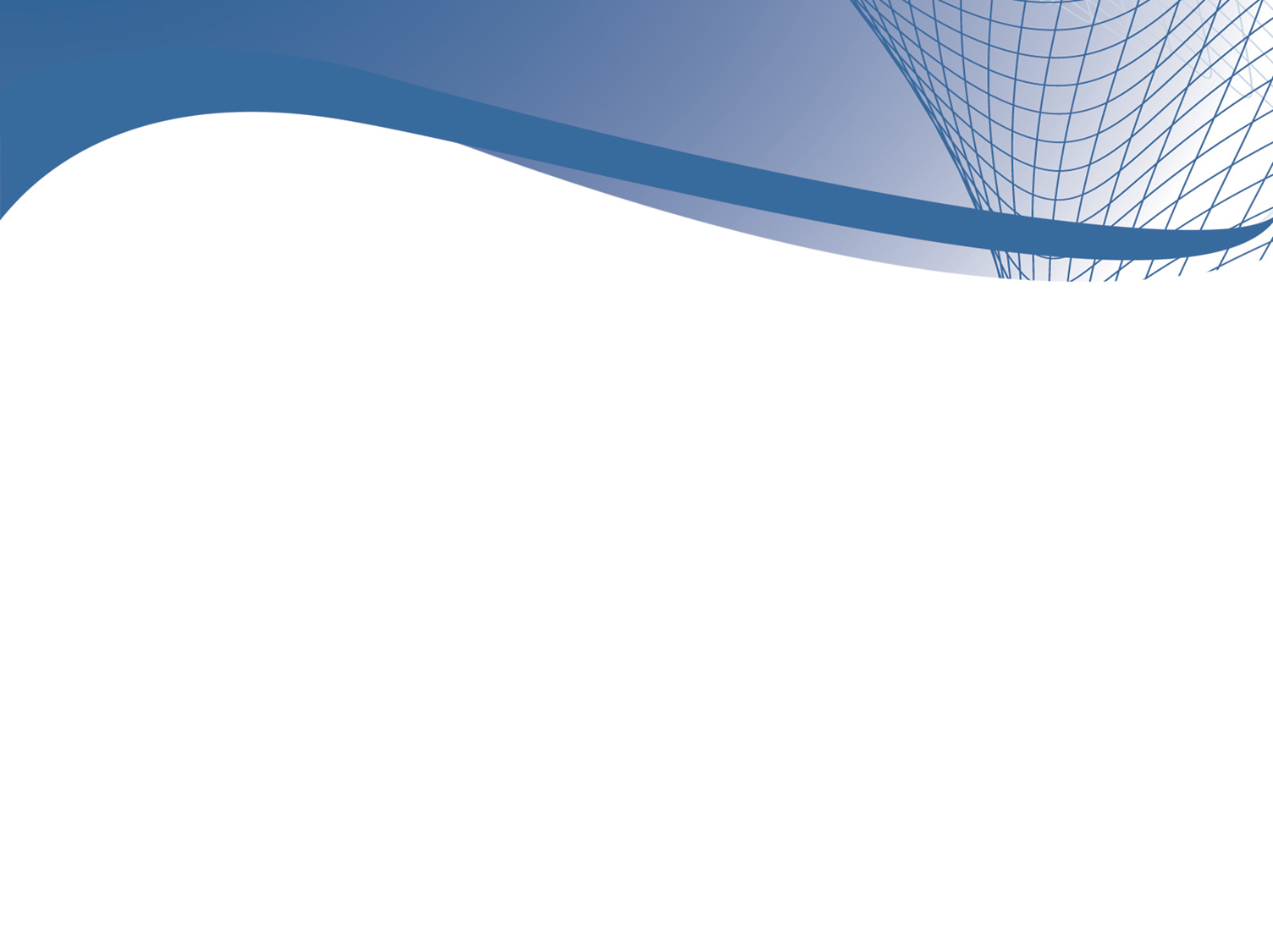 Проблема
Аутизм» — внутри себя. Человек, болеющий этим недугом, свои жесты и речь никогда не направляет во внешний мир. В его действиях отсутствует социальный смысл.
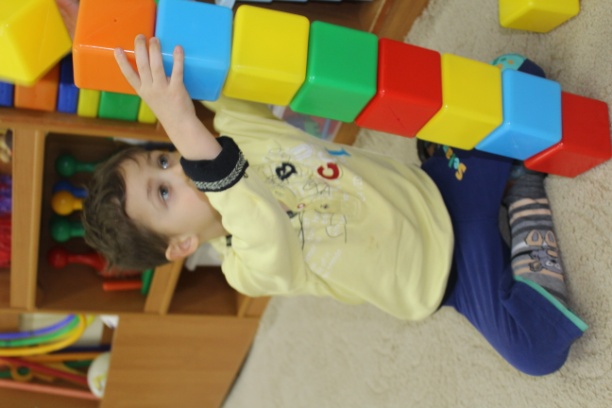 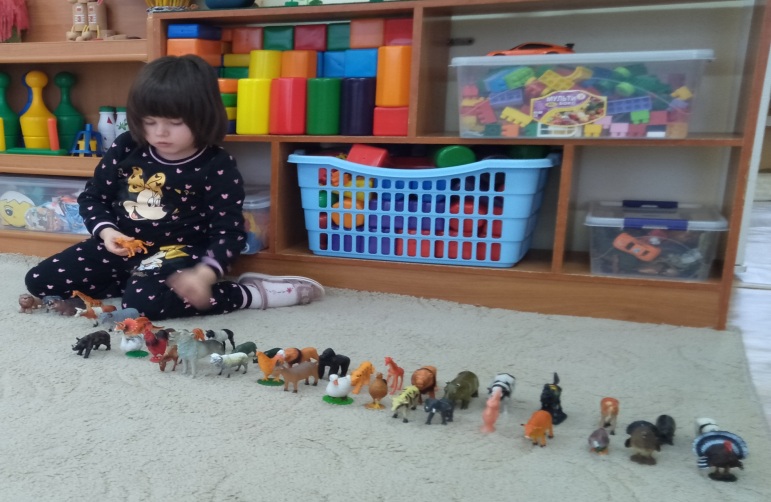 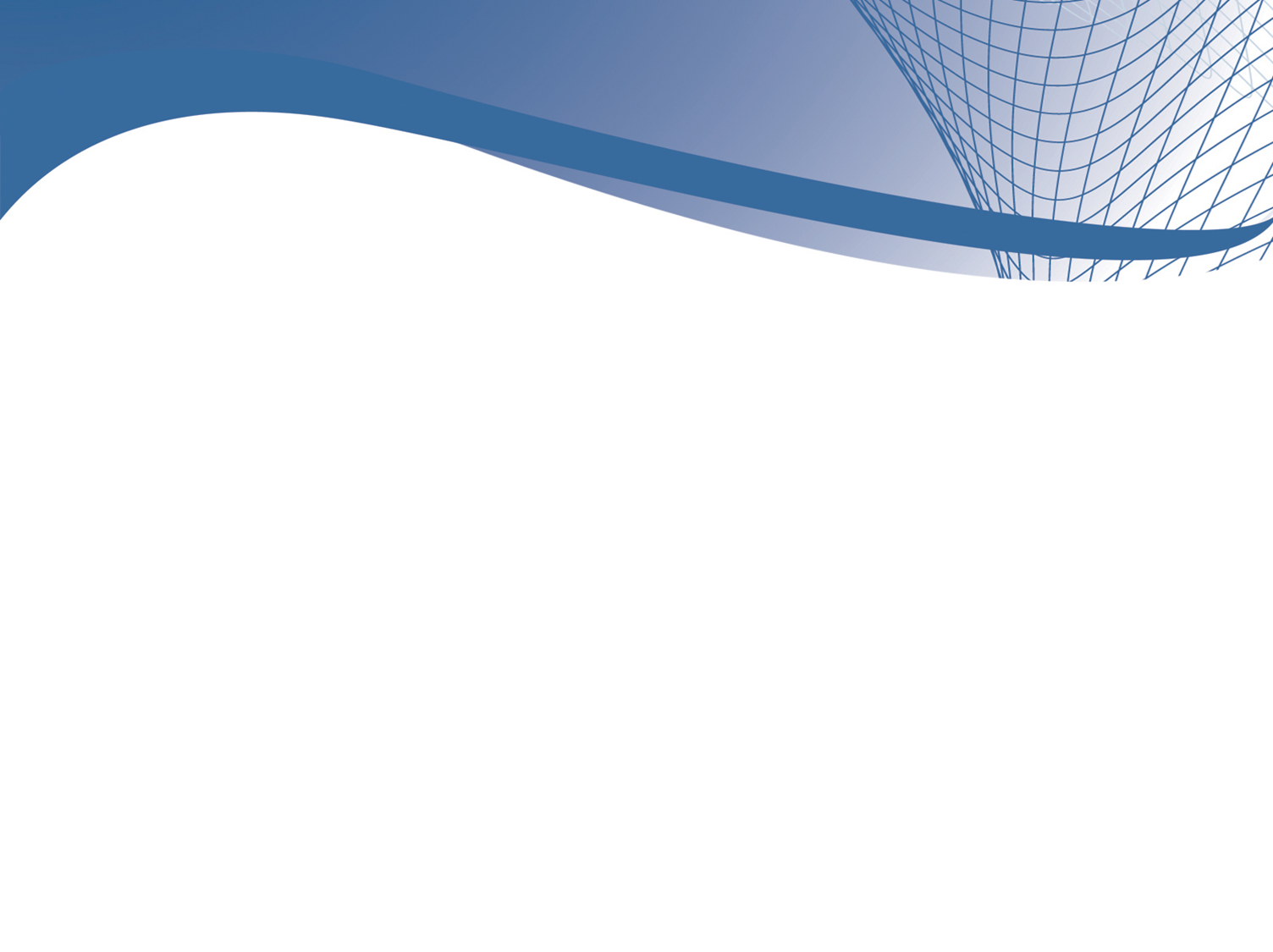 Цель: Выявление и обоснование  эффективных современных образовательных технологий, способствующих  развитию коммуникативных функций воспитанников, формированию социальной адаптации детей с аутизмом
Задачи коррекционной работы:
 Исследование  и дифференциация речевых нарушений у детей обусловленных аутизмом.
 Установление эмоционального контакта с ребенком.
Формирование понимания речи и целенаправленного поведения. 
Развитие артикуляционной моторики, мелкой моторики и речевого дыхания. 
Стимуляция звукоподражания, вокализации и речи.
Формирование пассивного и активного  словаря ребенка.
 Активизация речевой деятельности в быту и игре, обучающей ситуации.
Дозированное и постепенное расширение образовательного пространства ребенка.
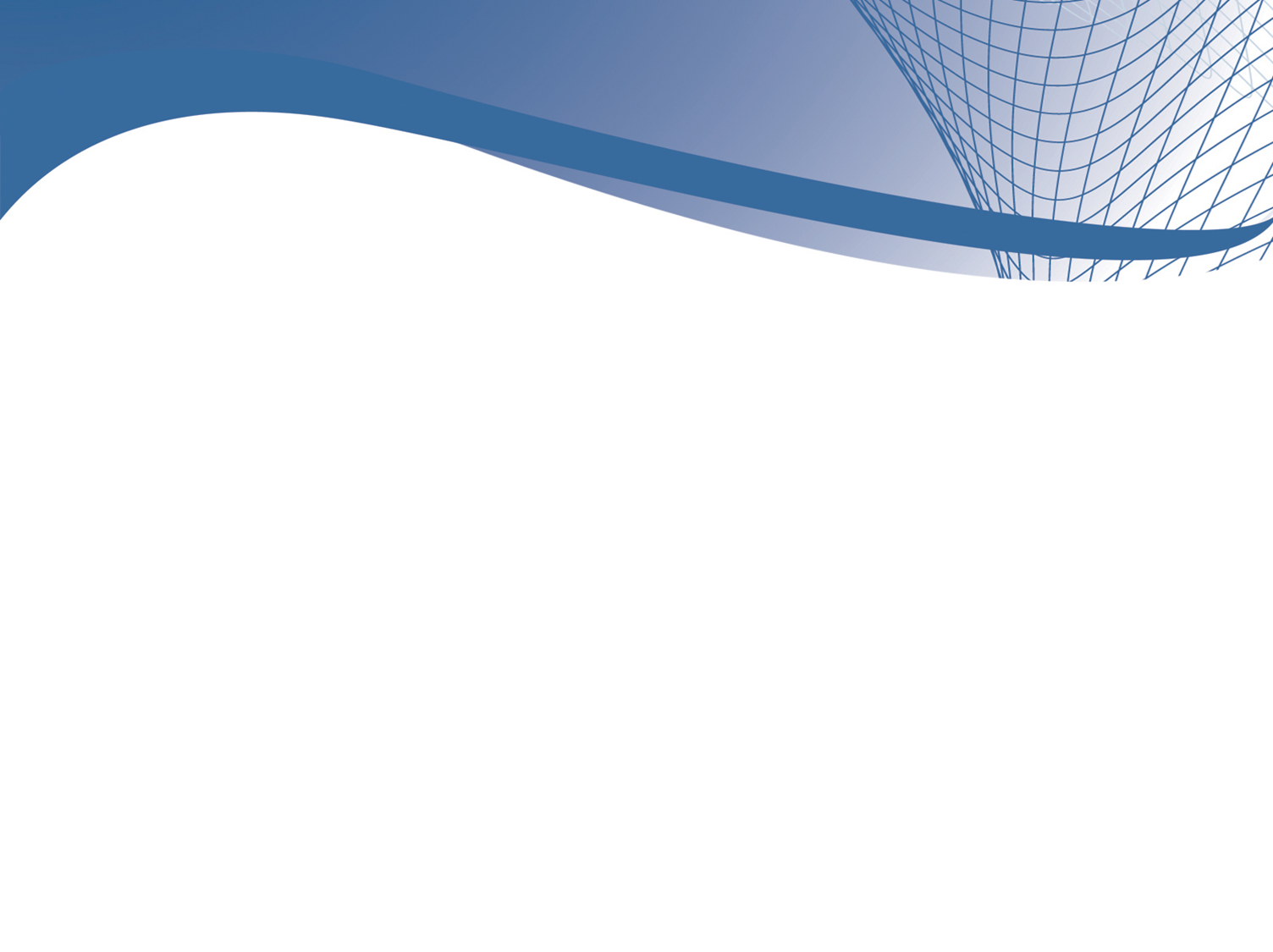 Основные принципы взаимодействия
Комплексного подхода
Принцип сотрудничества
Принцип учета интересов всех участников
Принцип дифференцированного подхода
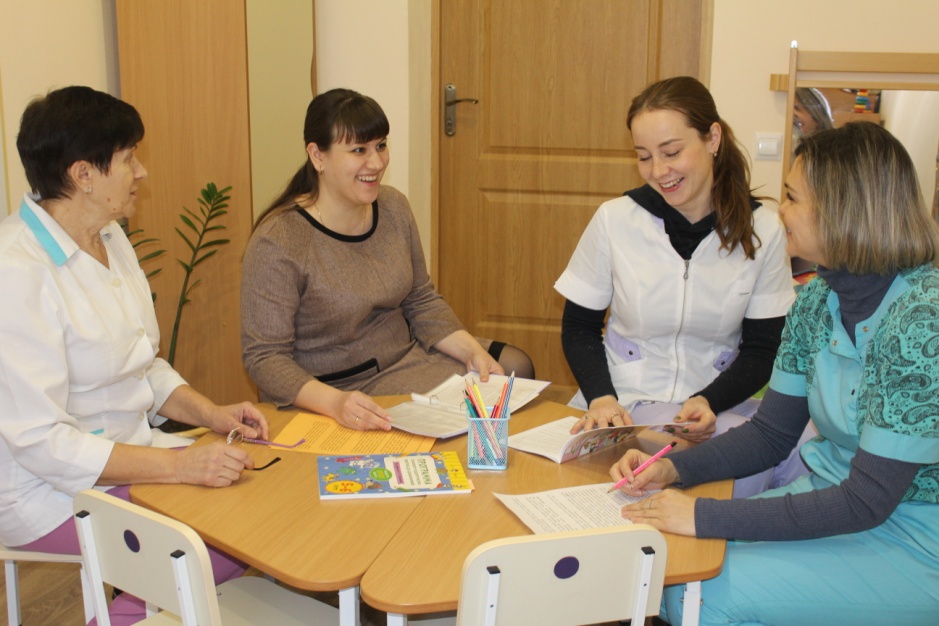 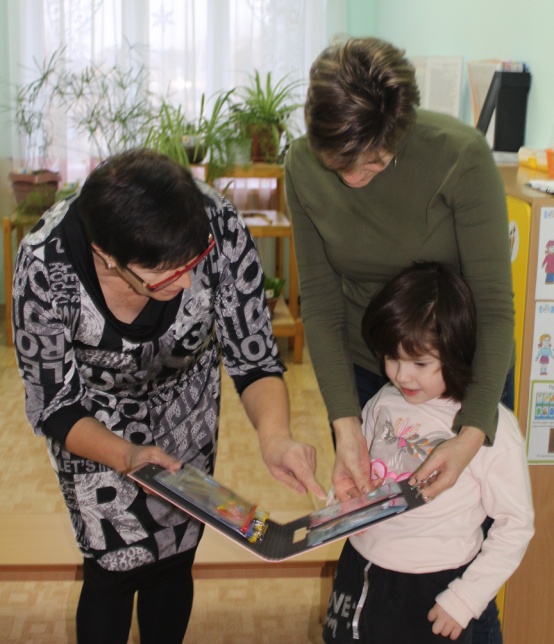 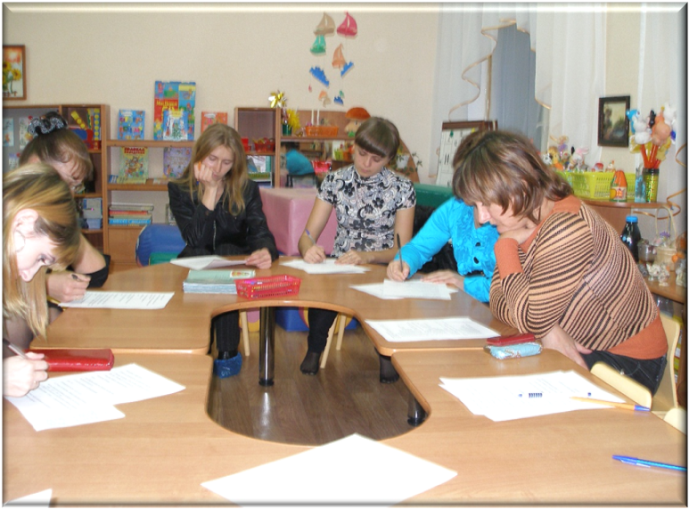 Развивающая предметно пространственная среда
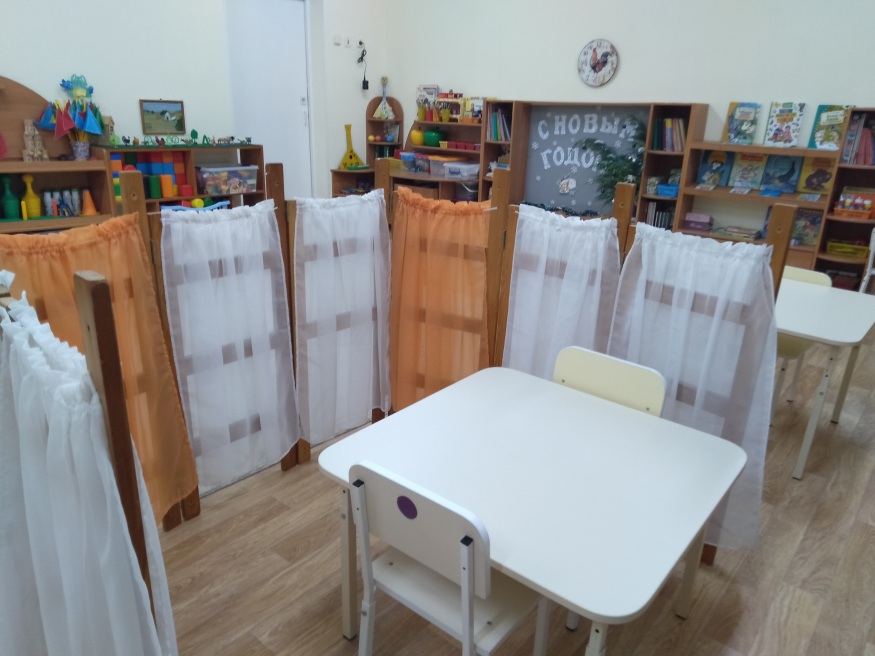 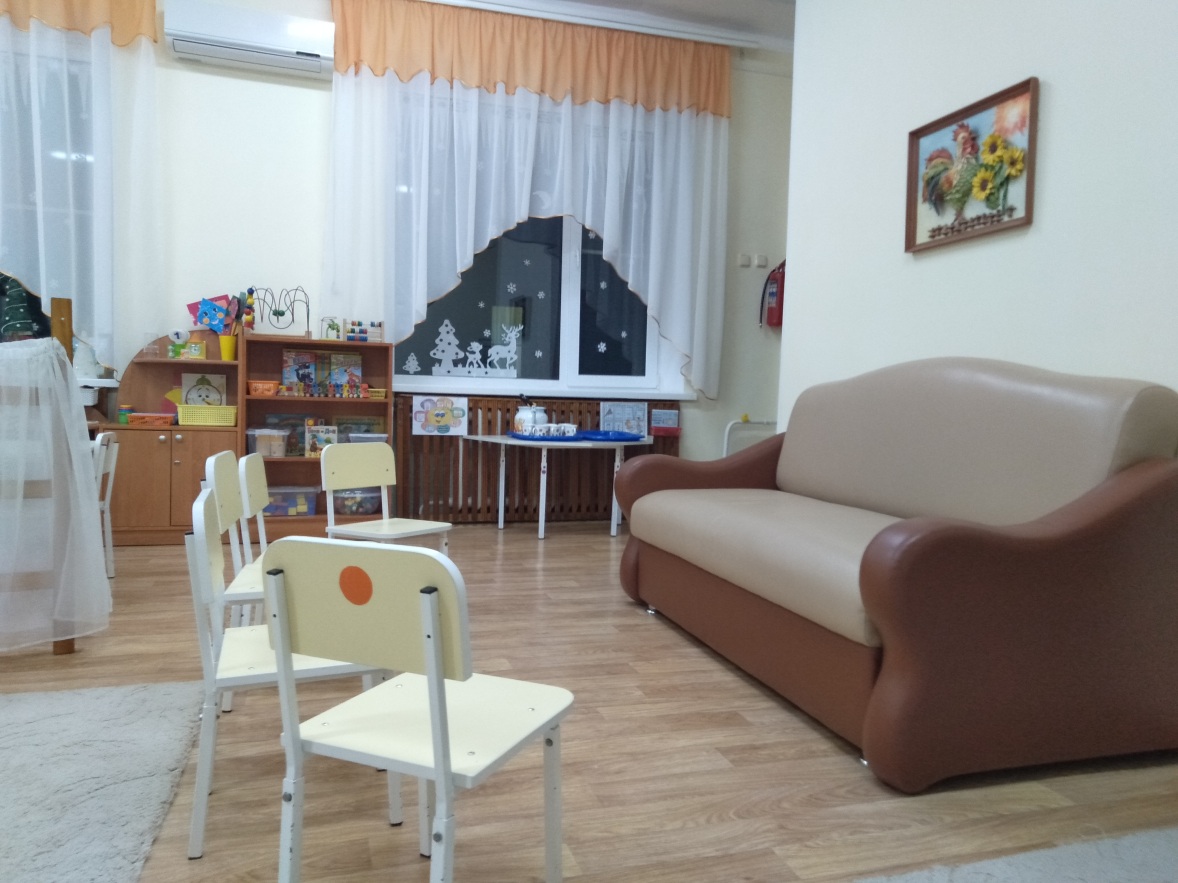 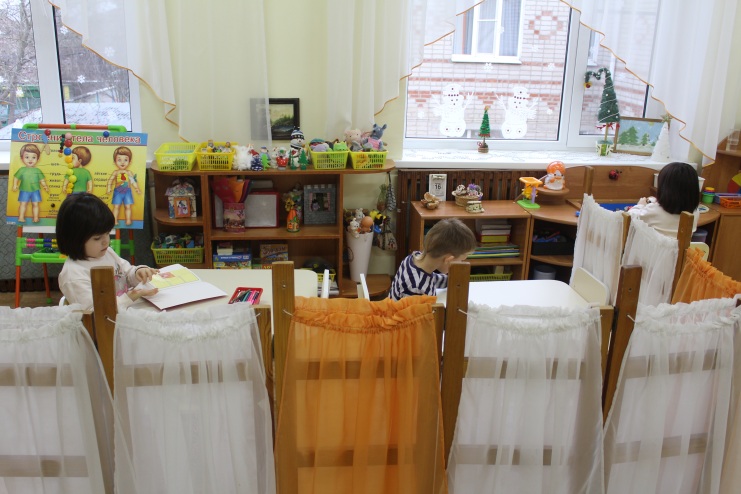 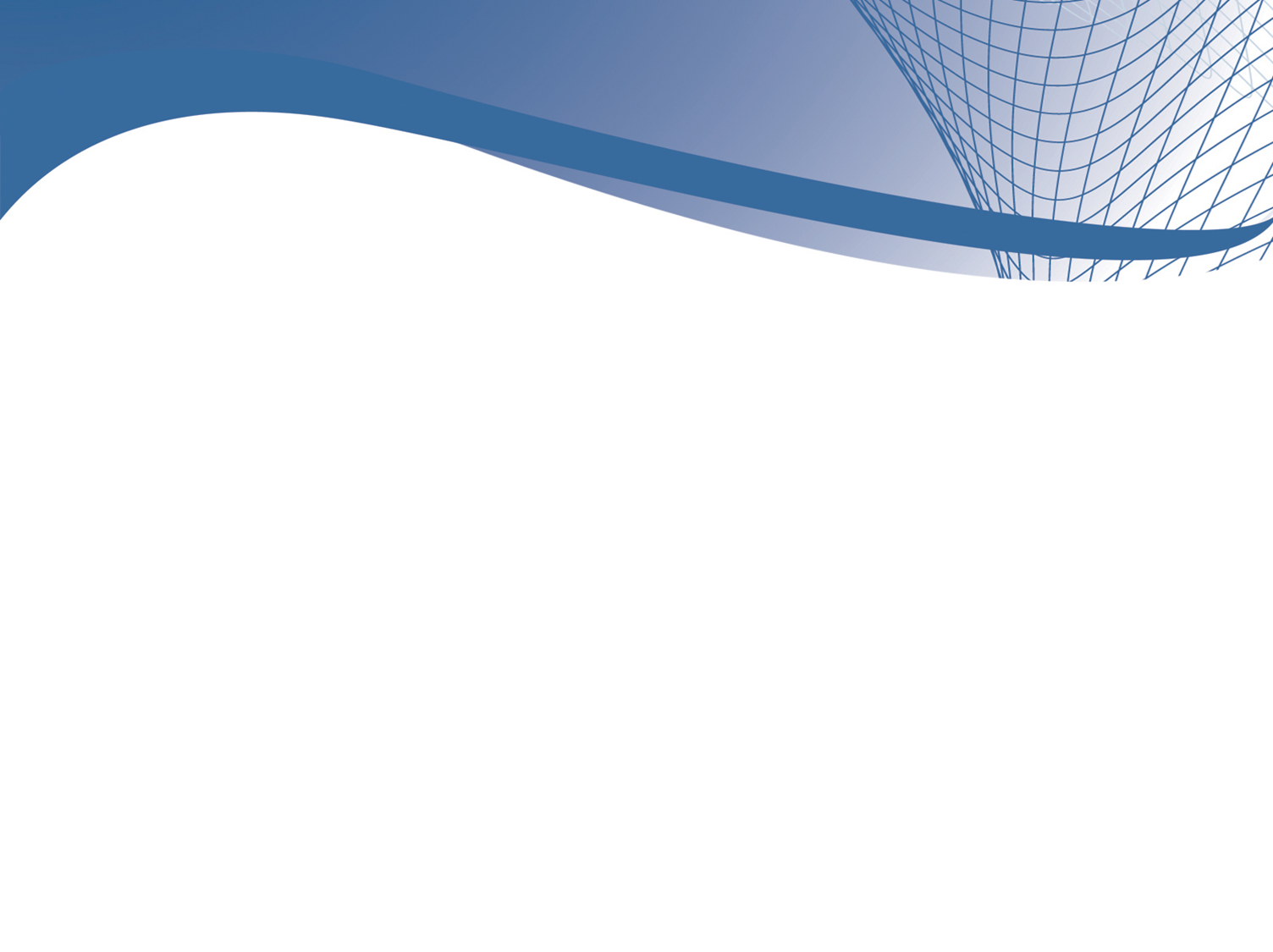 «Учите ребенка каким-нибудь неизвестным ему пяти словам – он будет долго и напрасно мучиться, но свяжите двадцать таких слов с картинками, и он их усвоит на лету» 			                               К.Д. Ушинский
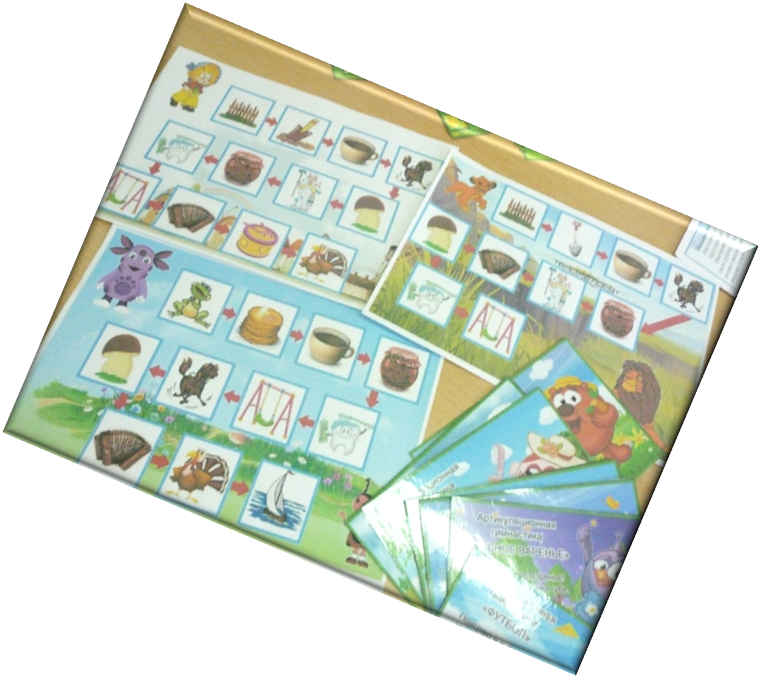 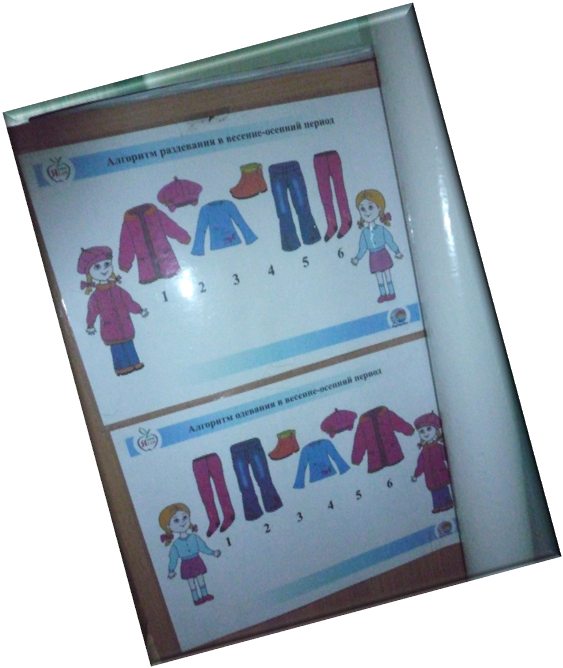 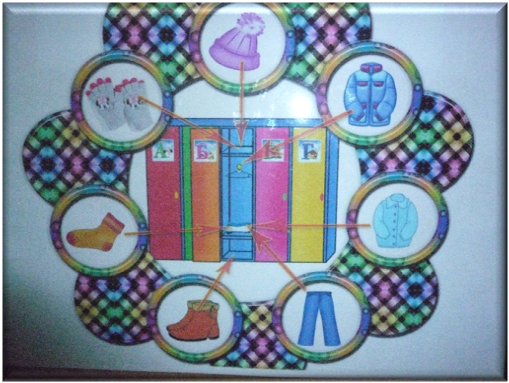 Сенсорика – повышение интереса, движение и познание
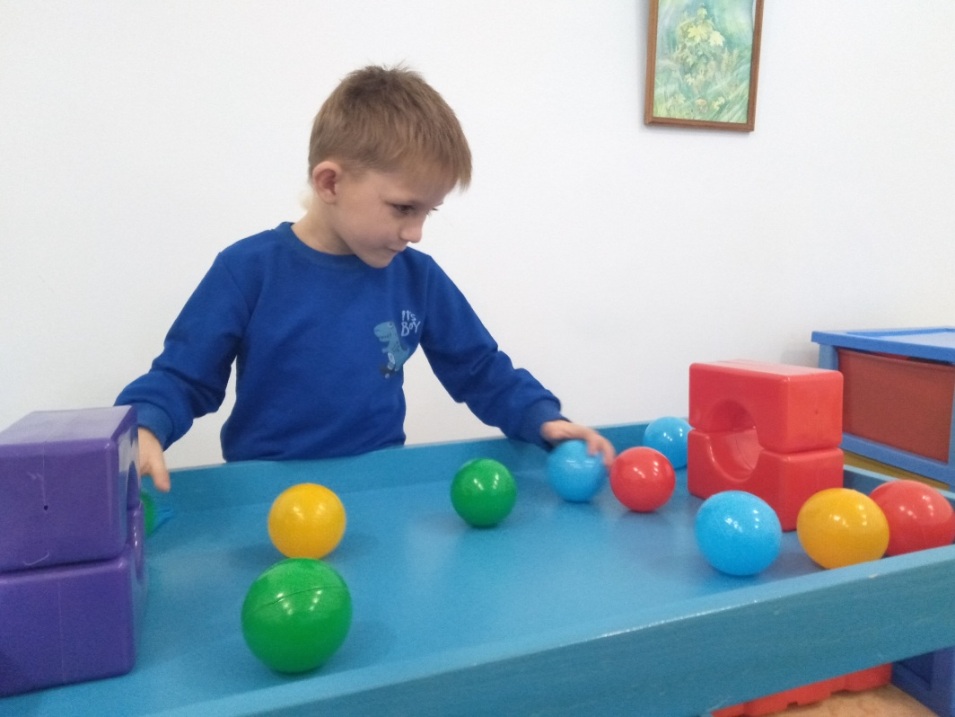 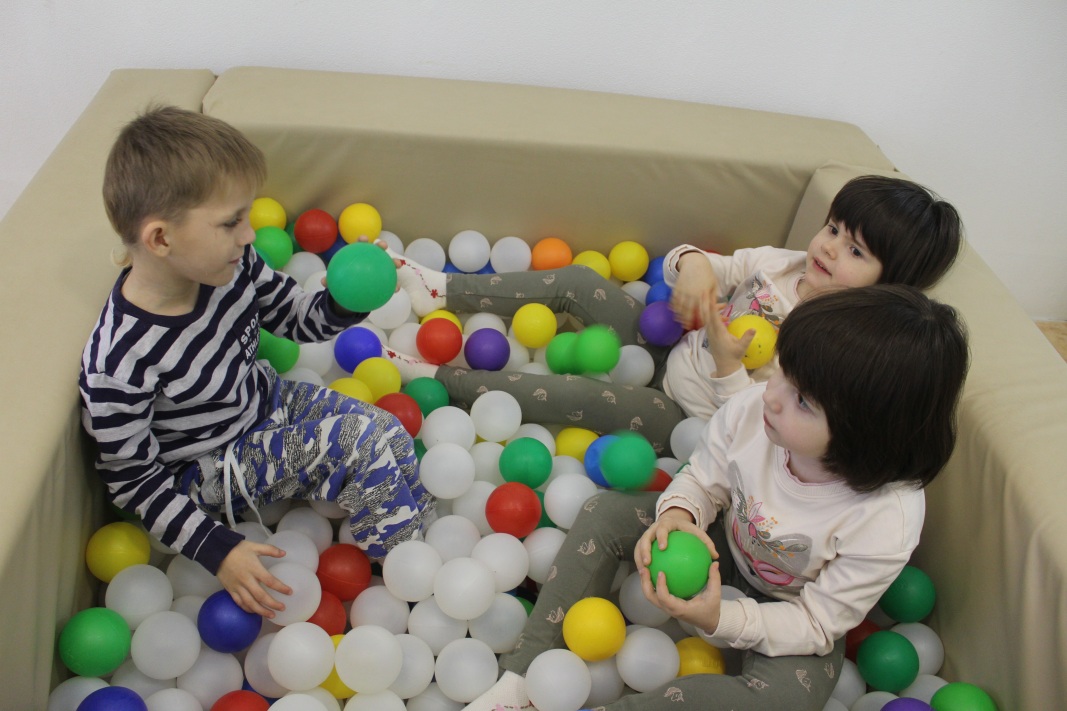 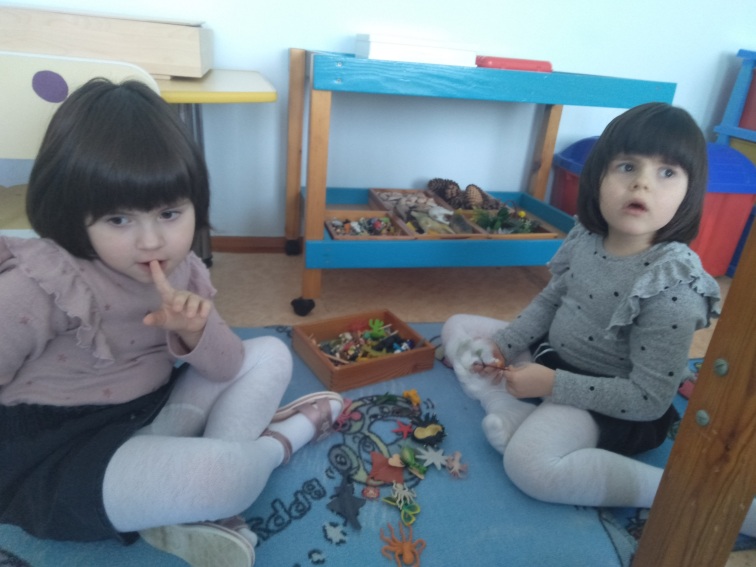 Сенсорные впечатления
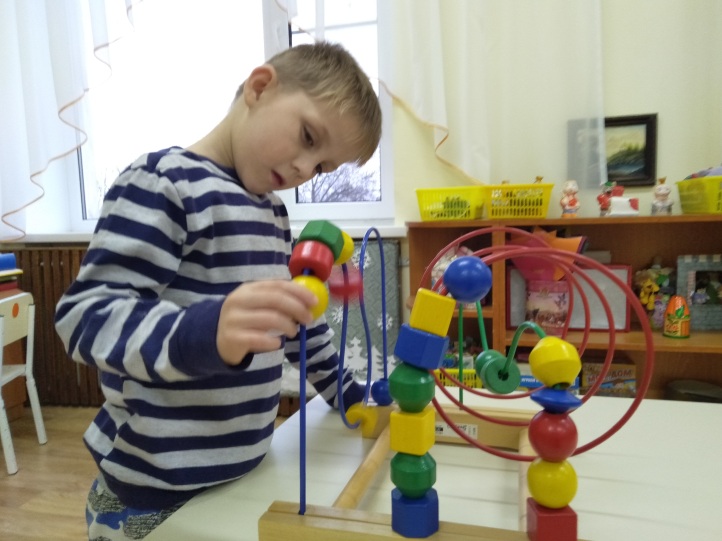 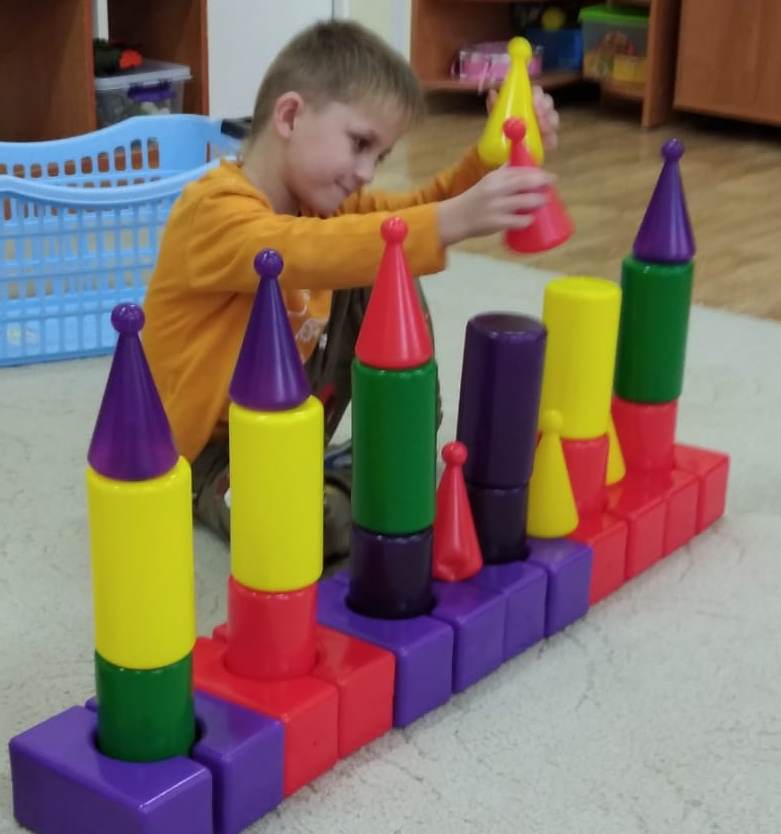 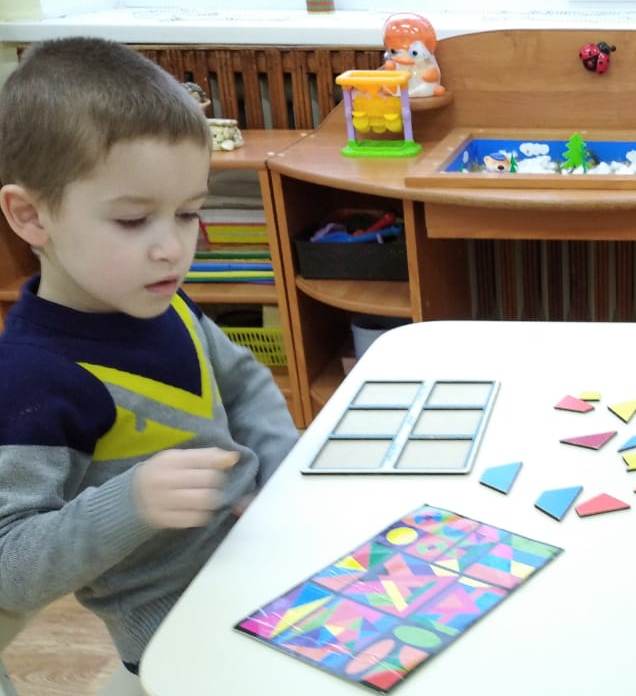 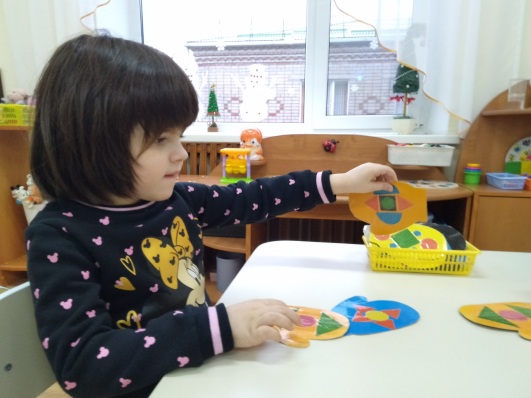 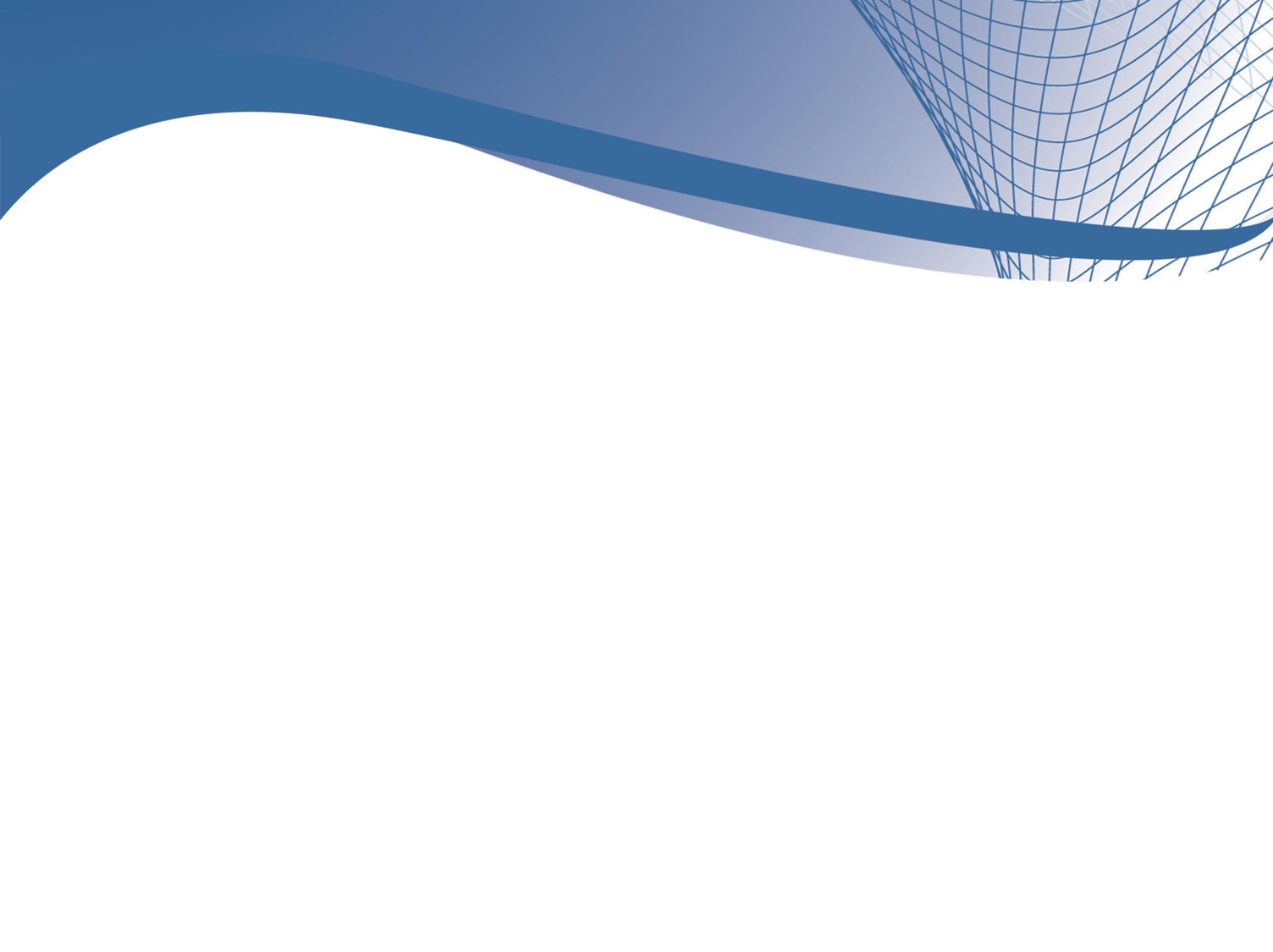 Песочная терапия
Естество, эмоциональная стабильность
выстраивание логической цепочки действий
развитие творчества и фантазии
совершенствуется мелкая моторика
разнообразие ситуаций
обогащают словарный запас
навык связного высказывания
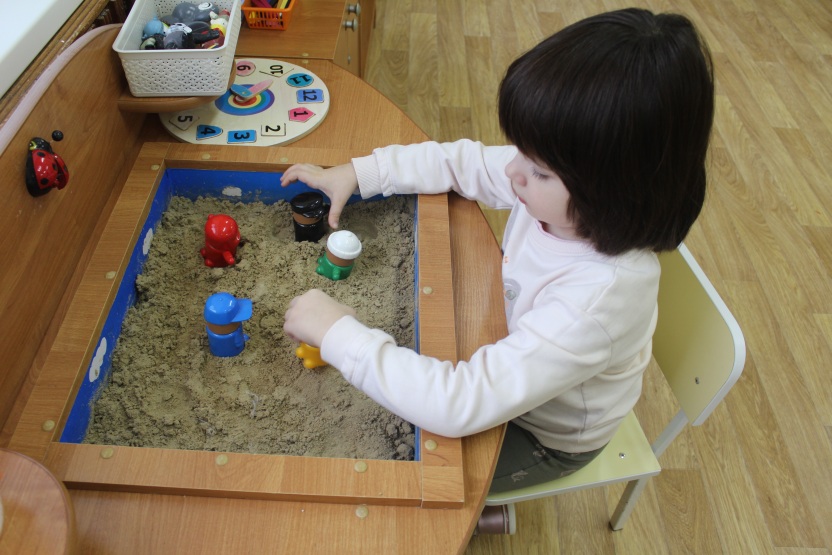 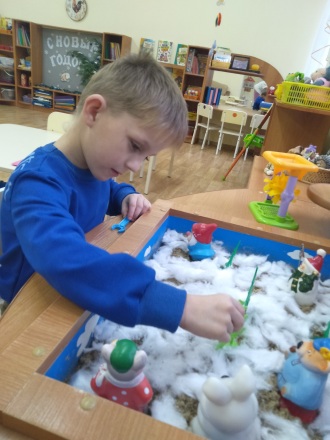 Игровые технологии
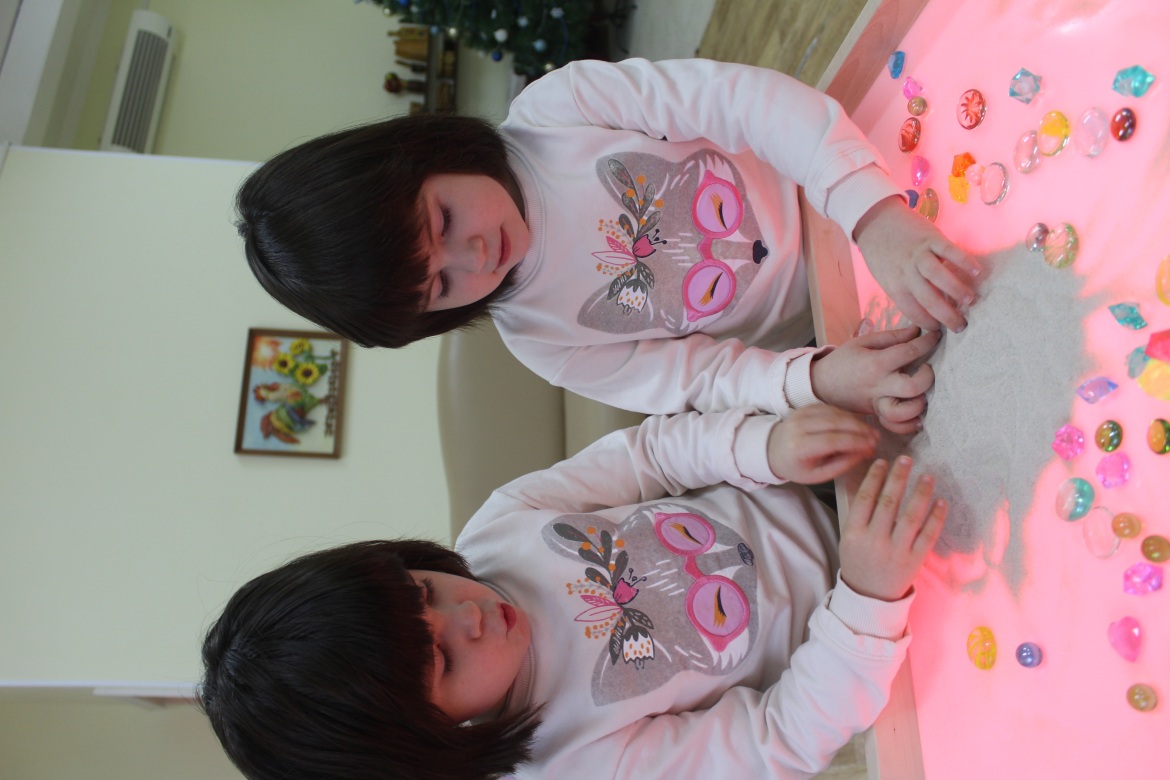 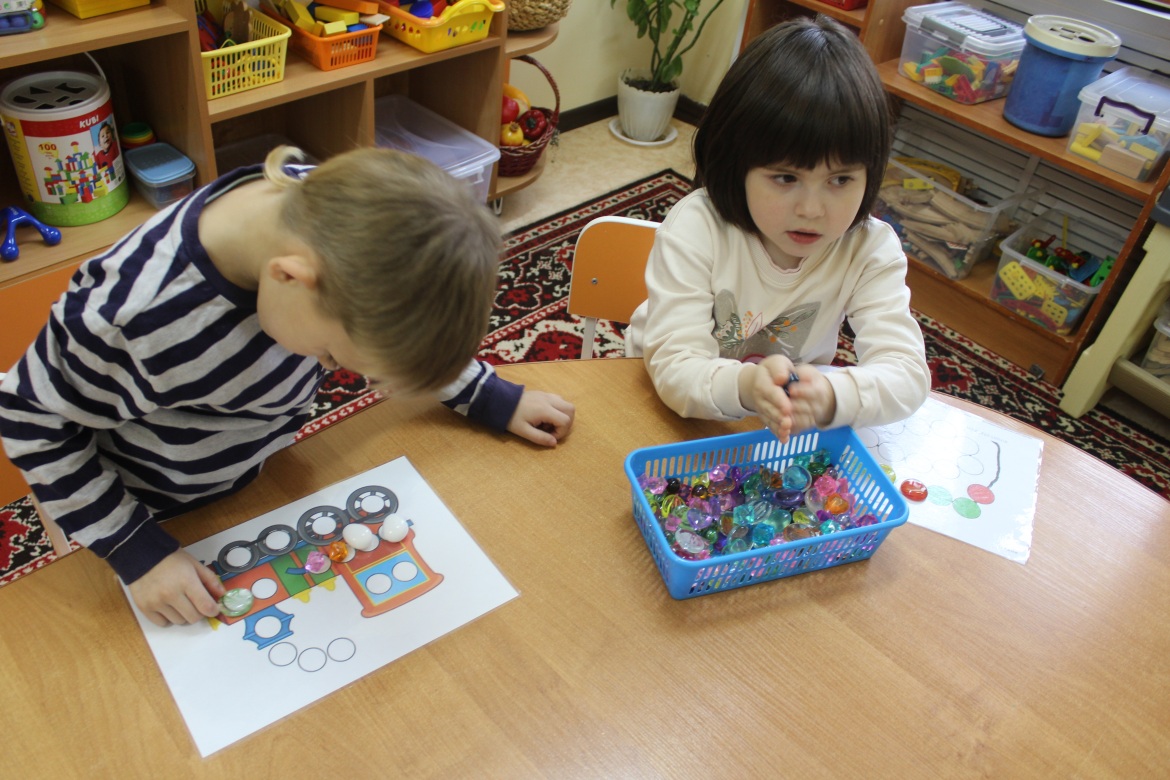 Папка - планшет
Универсальное, многофункциональное, мобильное, простое в использовании,  тематическое, учебно-игровое пособие, незаменимое в коррекционной работе по преодолению у детей нарушений речи, являющееся   привлекательным игровым пространством. Это смысловой центр и итоговый результат.
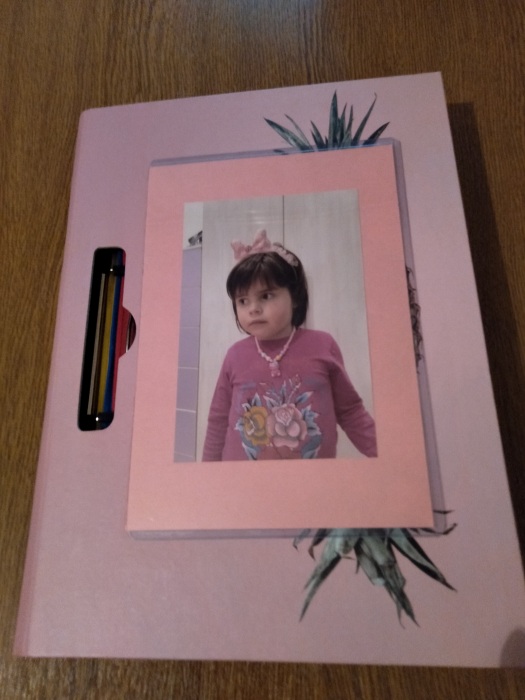 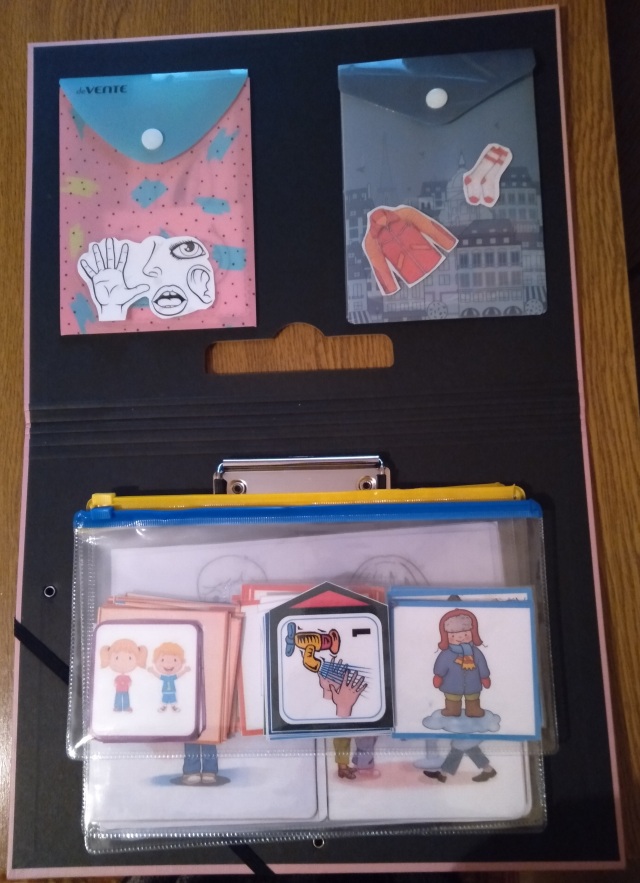 Помогает в работе
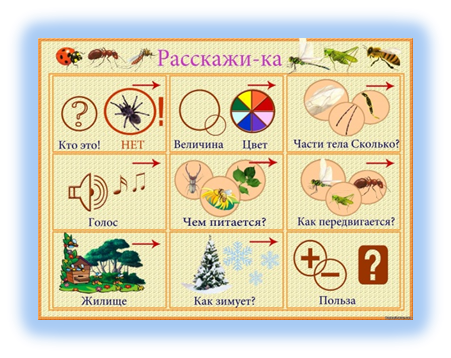 •Ускорить и сделать более привлекательным процесс 
   коррекции речевых нарушений детей с РАС.
• Формировать психологическую базу речи.
• Пополнять словарь детей. 
• Развивать лексическую системность.
• Развивать диалогические формы общения.
• Совершенствовать мелкую моторику.
• Планировать предстоящую деятельность.
• Искать нужную информацию, обобщать её.
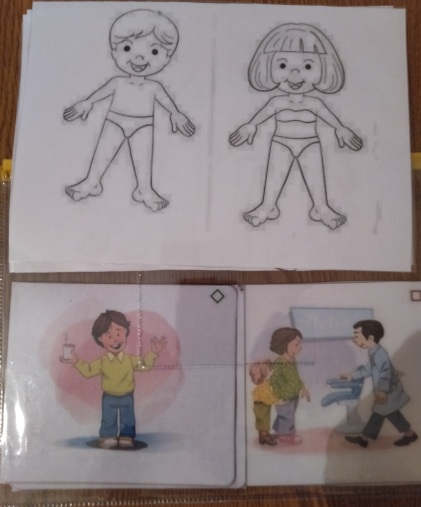 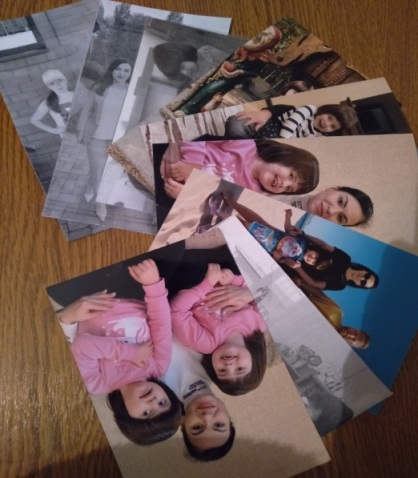 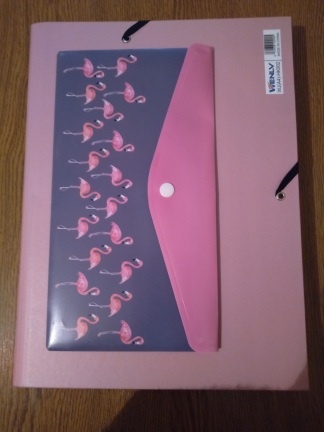 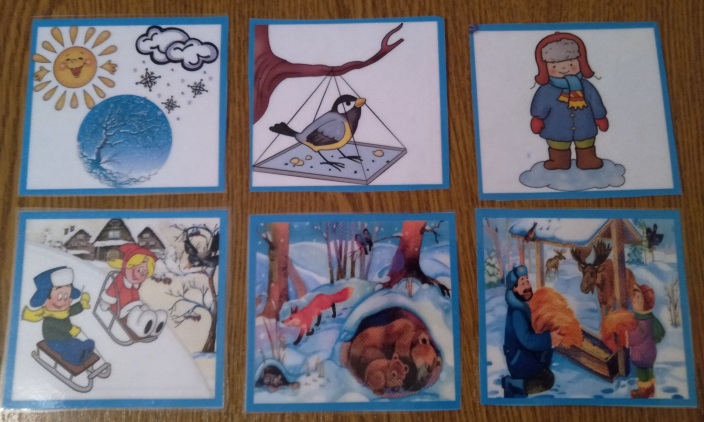 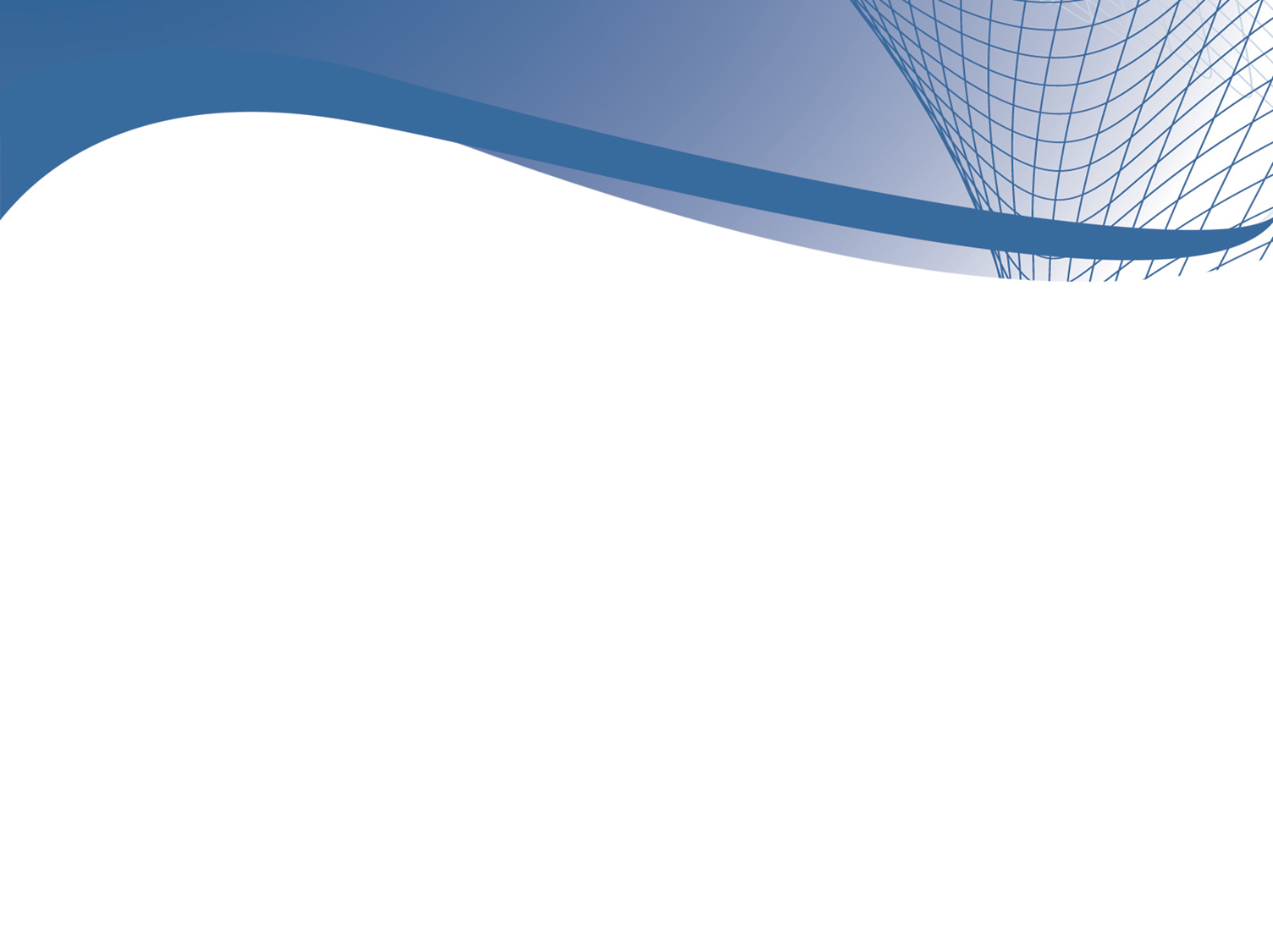 Система коммуникации обменом изображениями (PEKS)
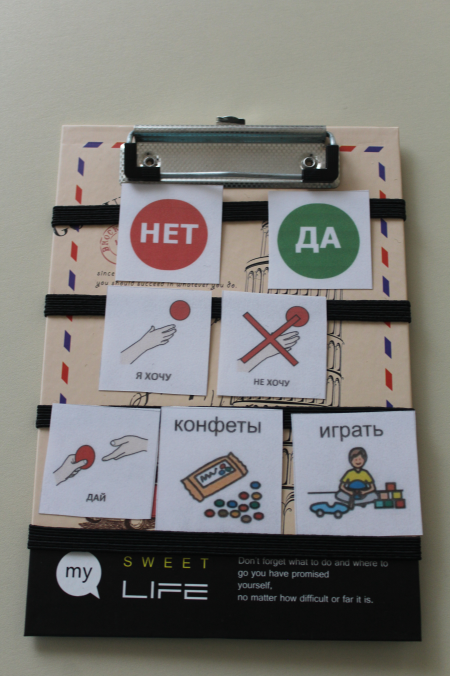 PECS - это система по обучению навыкам коммуникации с помощью обмена карточками-картинками,  разработанная доктором Лори Фрост и Энди Бонди. 					 
	Основная цель визуальных карточек – это дать ребенку возможность объяснить свои желания, потребности, чувства, попросить, что он хочет, что ему нужно, или как он себя чувствует. Дает возможность общения с окружающими детьми.
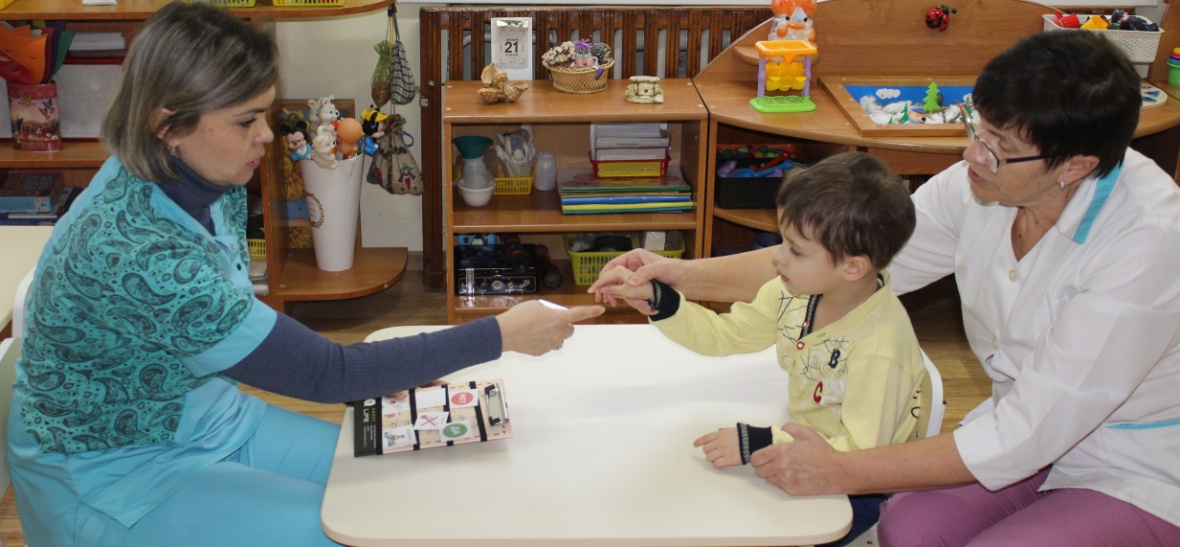 Интерактивная коммуникационная доска
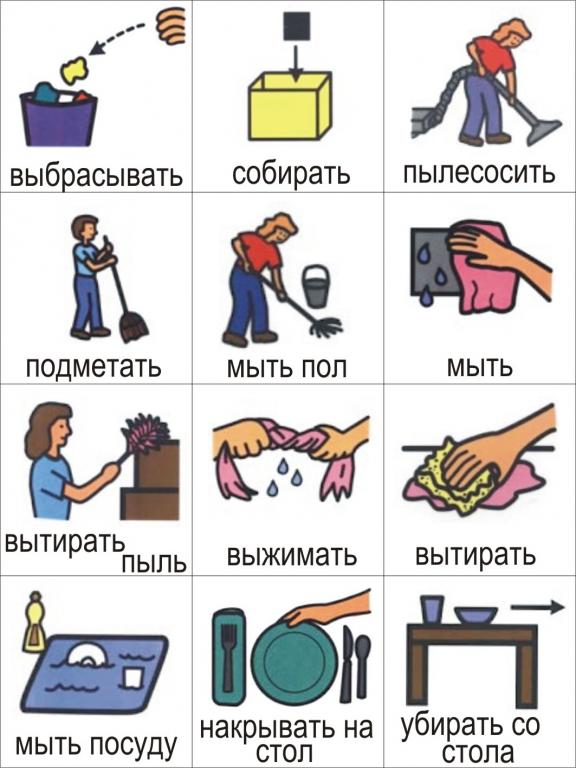 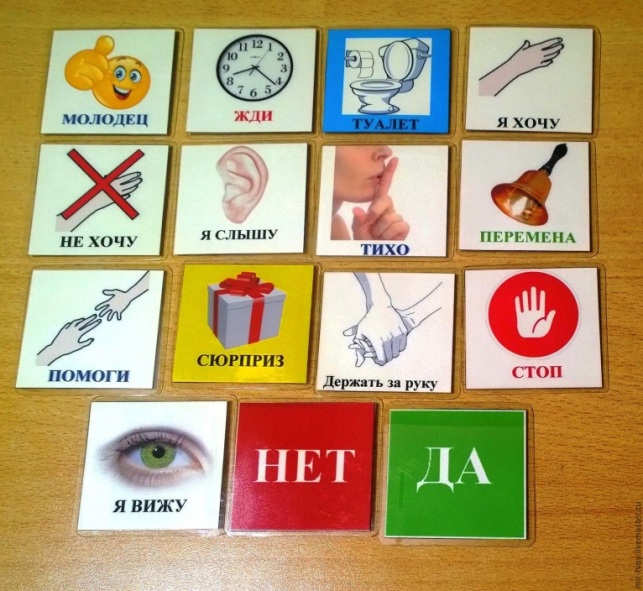 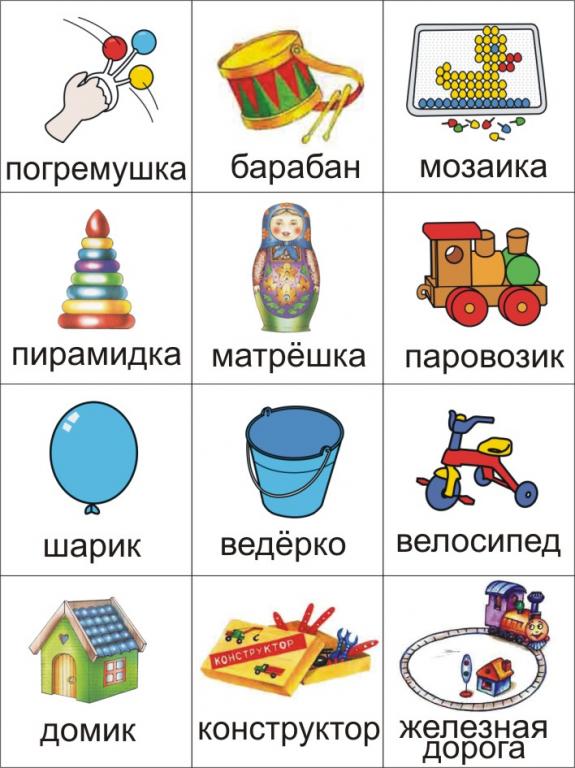 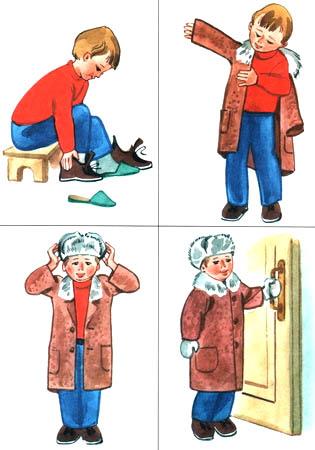 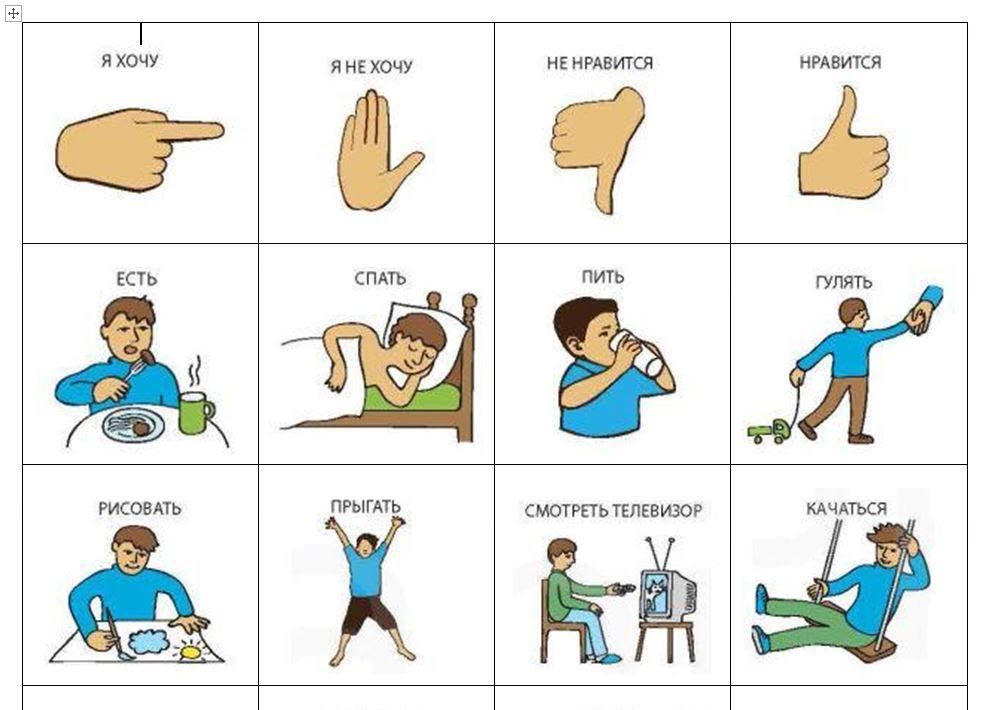 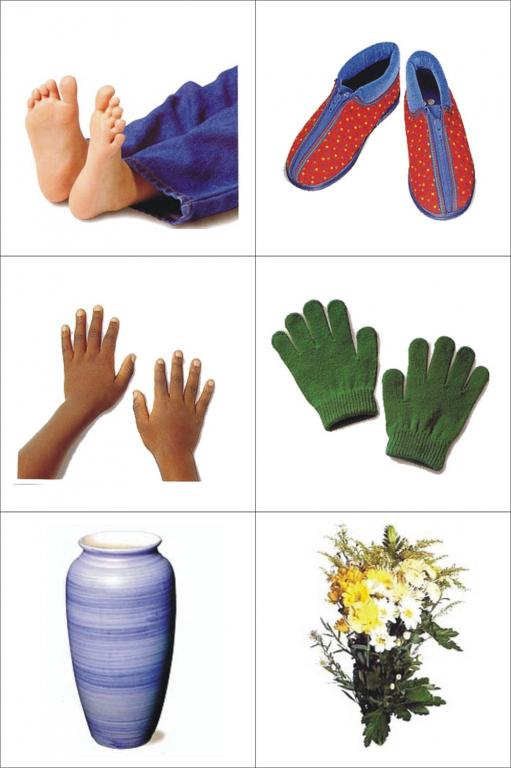 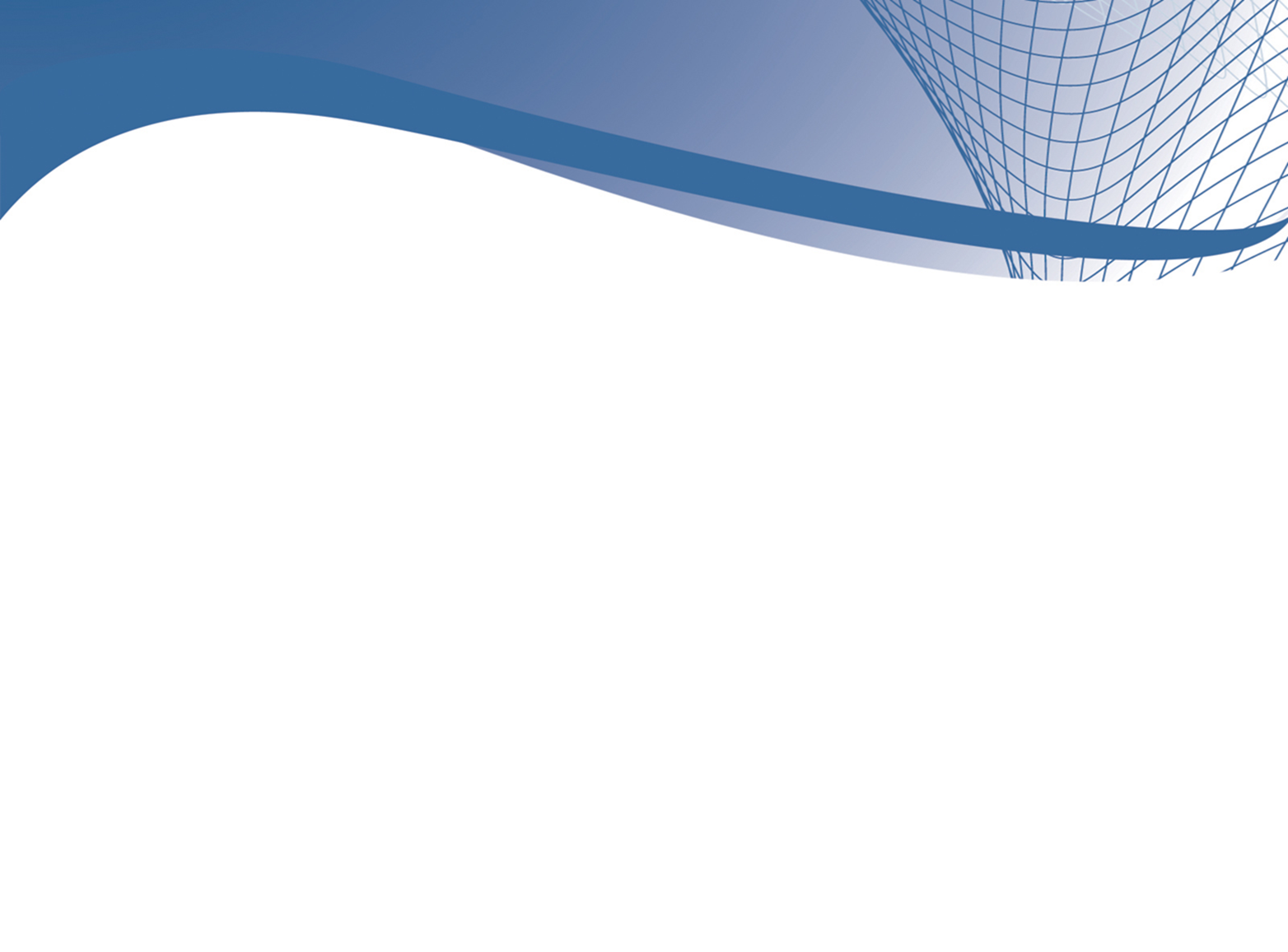 Преемственность в работе
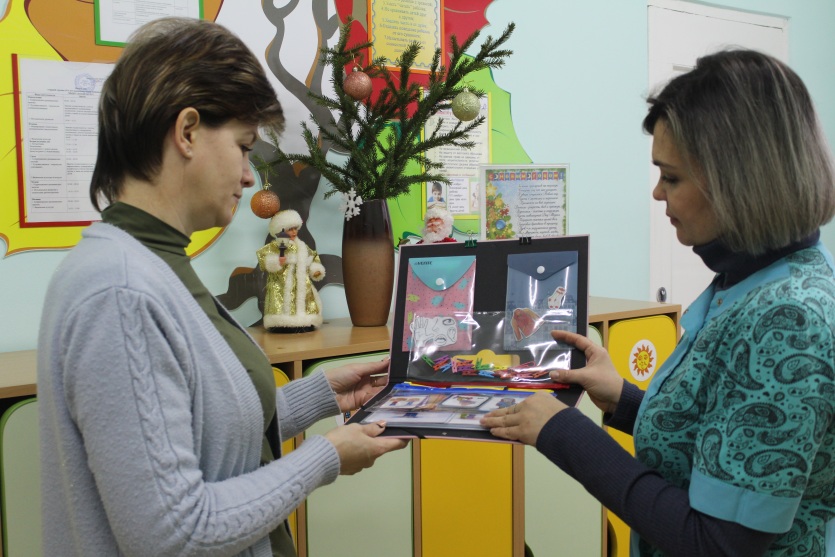 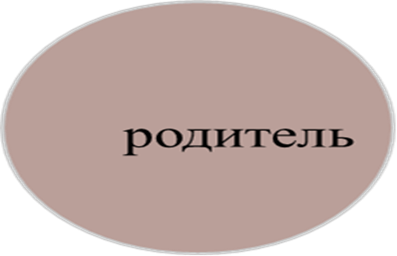 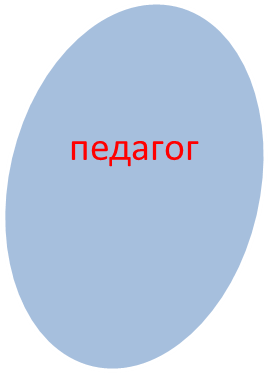 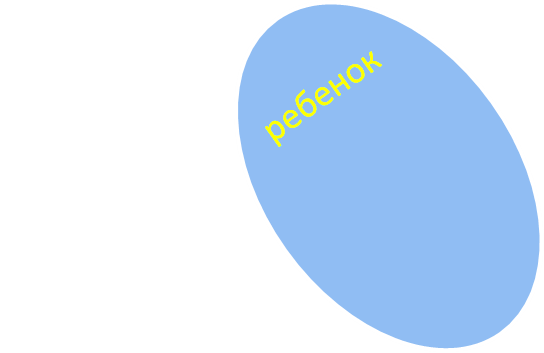 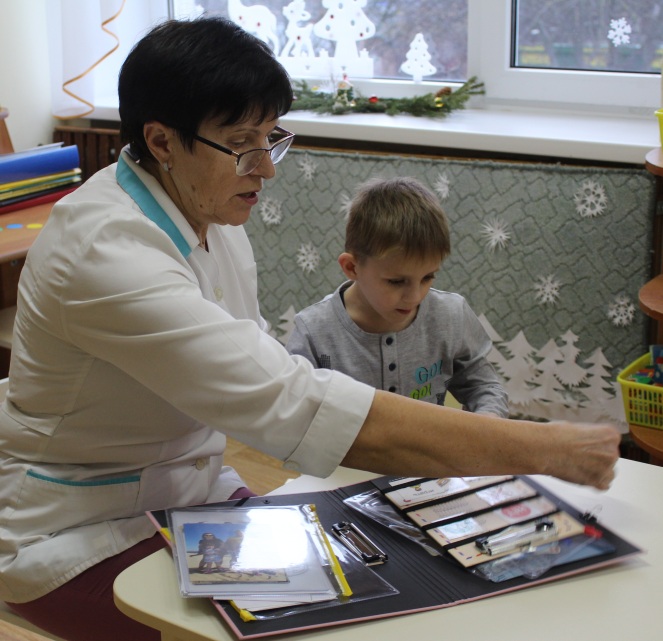 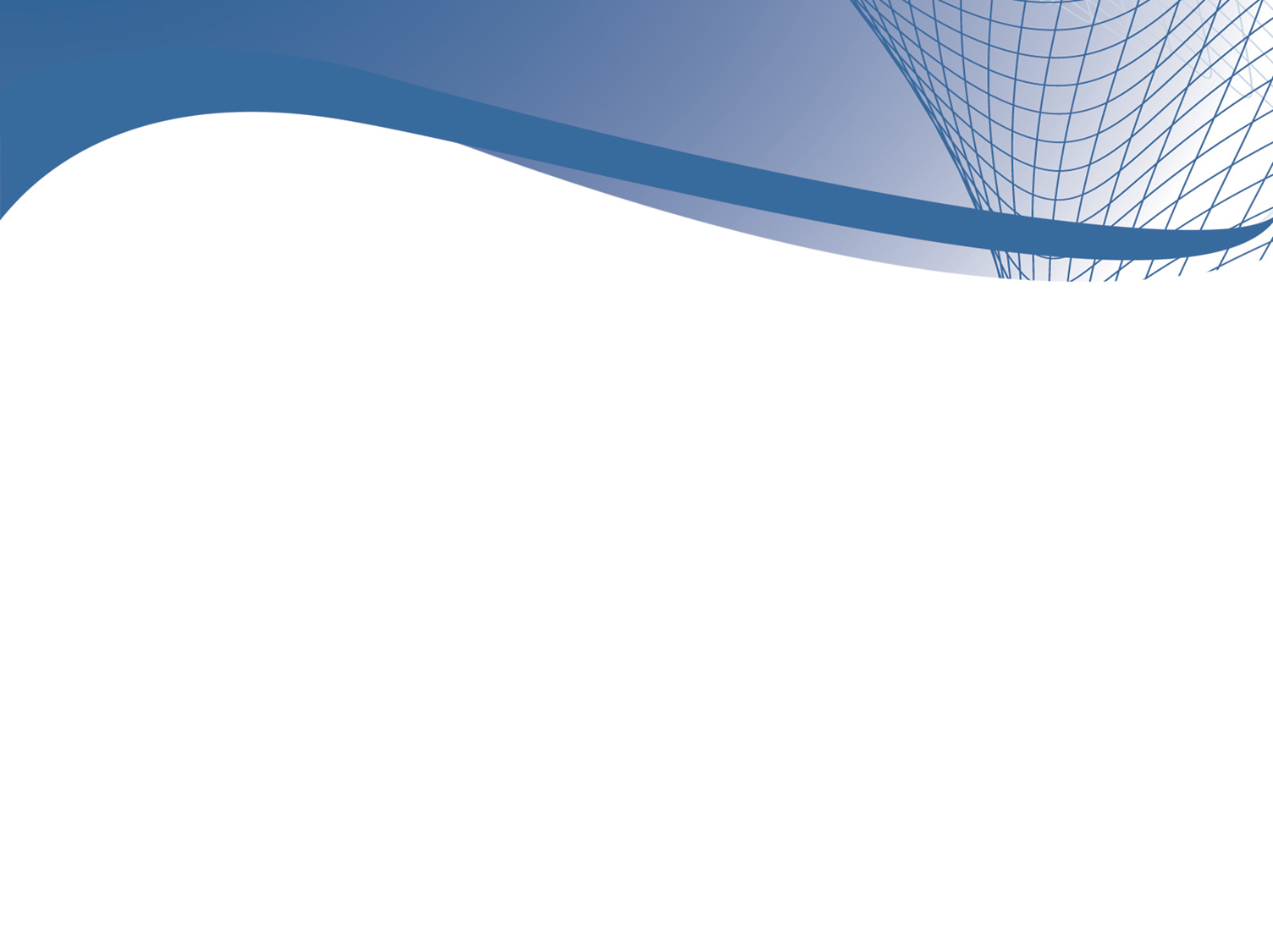 «Говорящая стена»
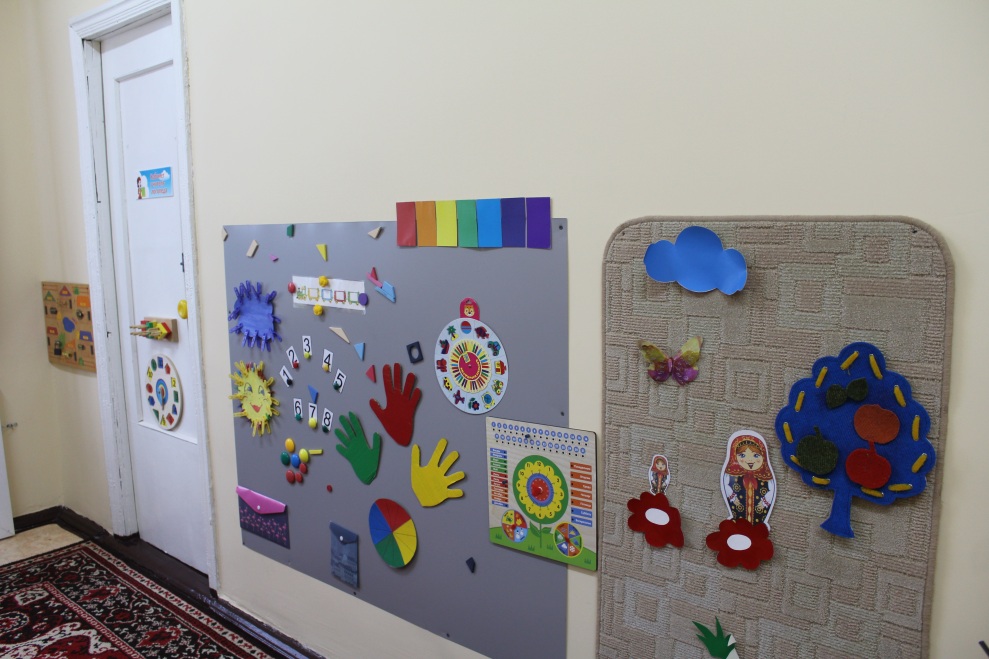 Способ организации самостоятельной деятельности детей
Сотрудничество и сотворчество педагогов, родителей и детей
Систематическая обновляемость содержания экспозиций
Соответствие санитарным, эстетическим и требованиям ФГОС
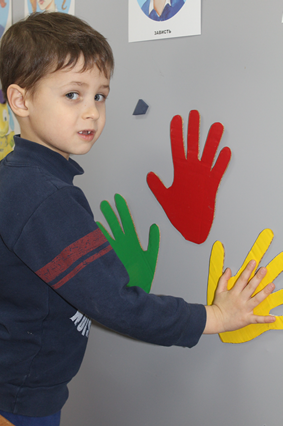 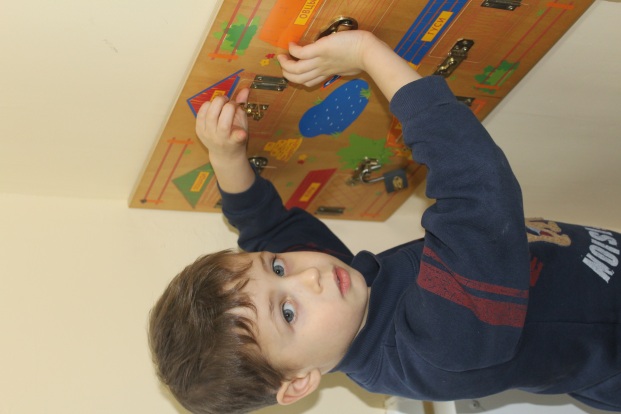 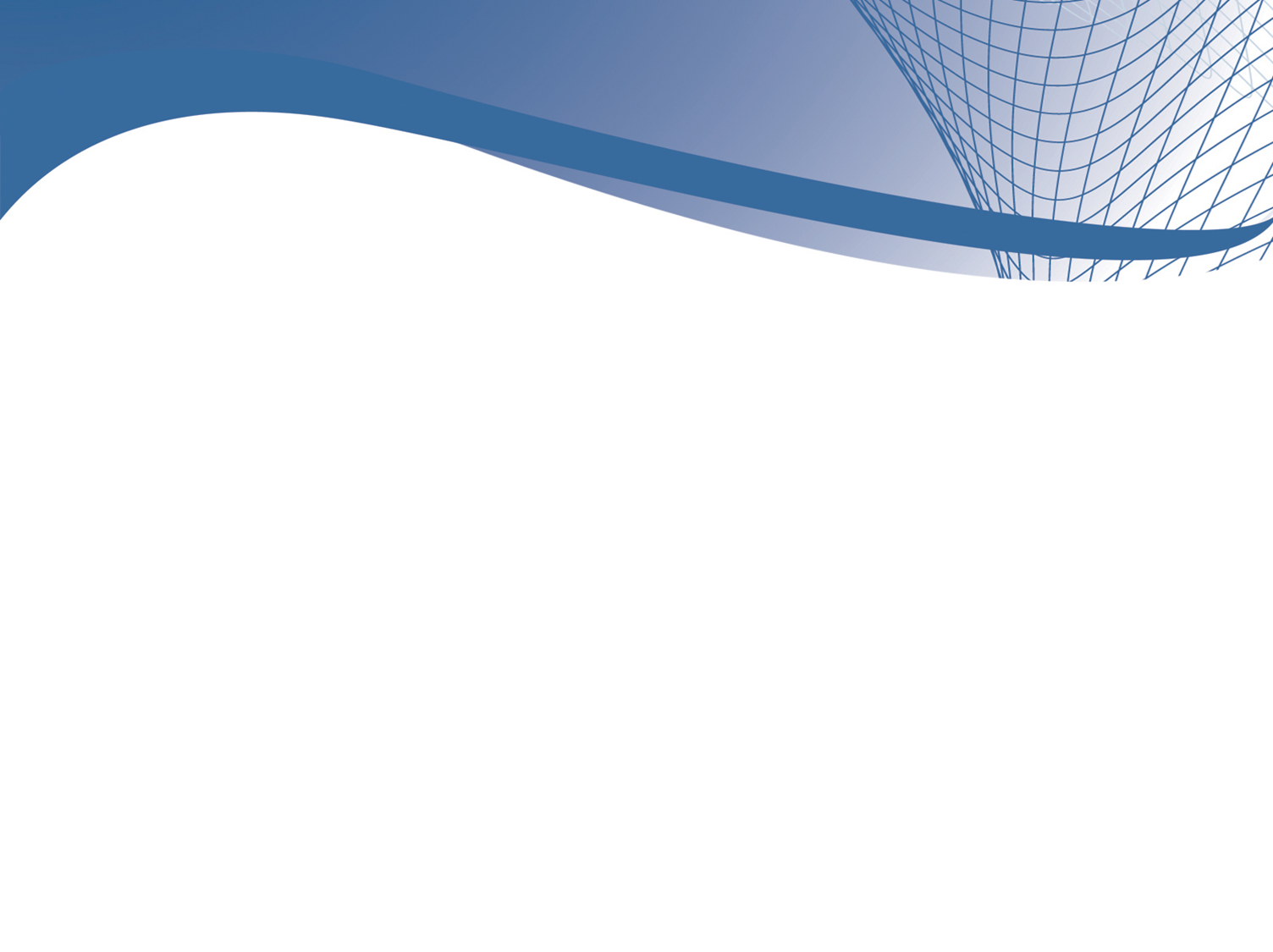 Требования к оформлению
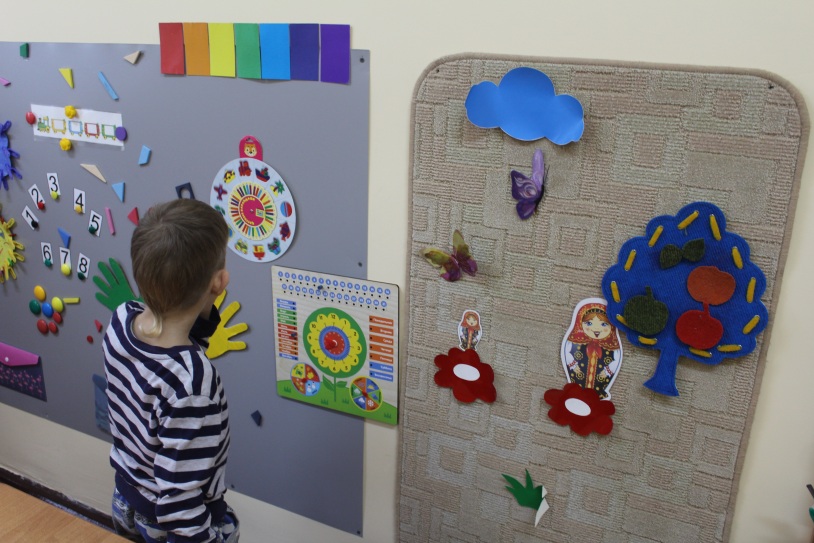 Понятны детям, не вызывать отрицательных эмоций
Качественны, прочны, безопасны
Каждый элемент должен работать
Целенаправленное, адресное использование пространства
Учитывать освещение
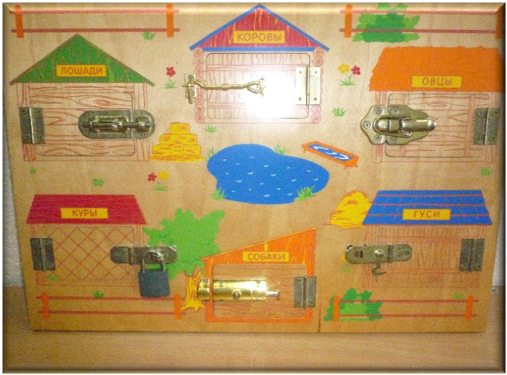 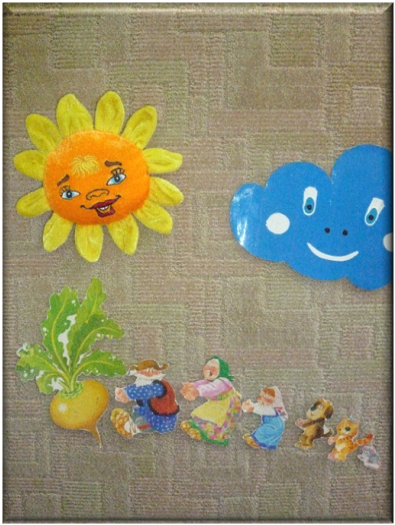 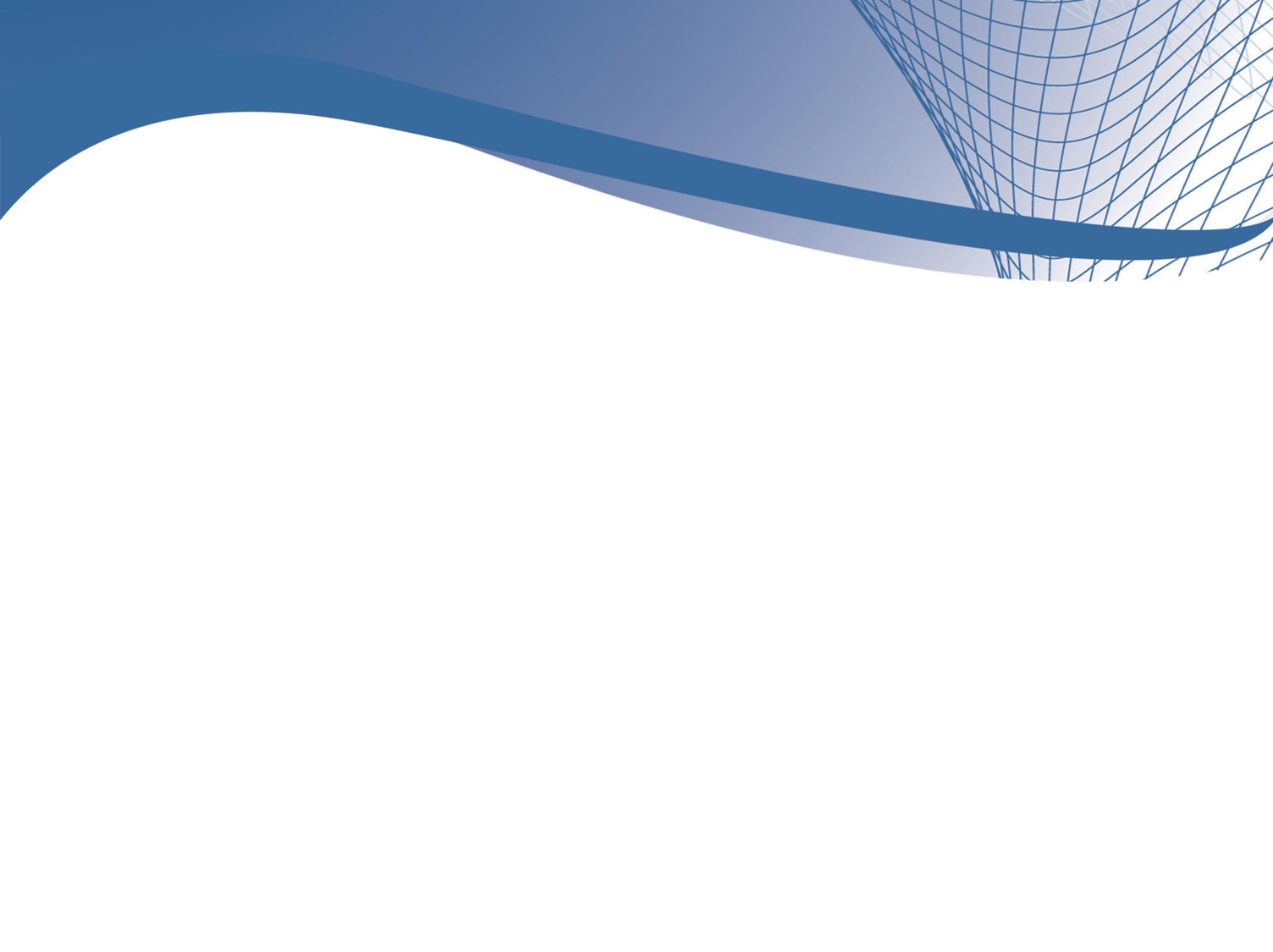 Вывод:
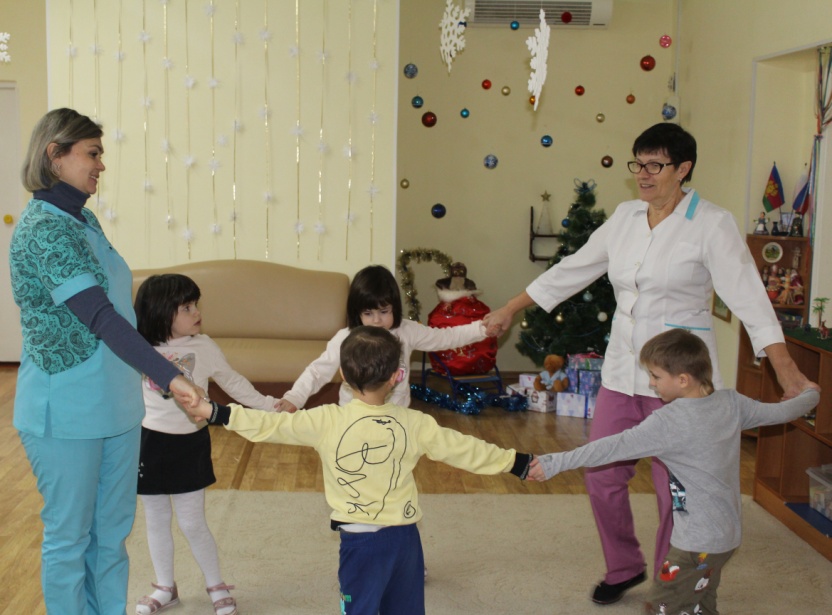 Коррекция речевых нарушений разрабатывается совместно со всеми специалистами, работающими с ребенком, а также с родителями детей.
Необходимо учитывать типологические и индивидуальные особенности детей с РАС.
Надо создать определенные базовые условия для каждого воспитанника.
Работа по устранению речевых недостатков имеет комплексный характер.
Последовательно и осторожно применять инновационные технологии и этапы коррекционно – образовательной деятельности для детей с РАС.
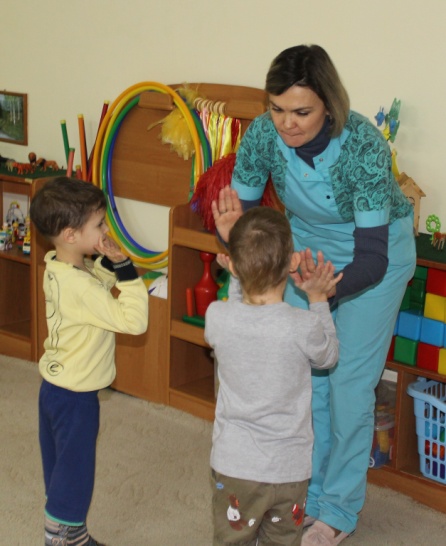 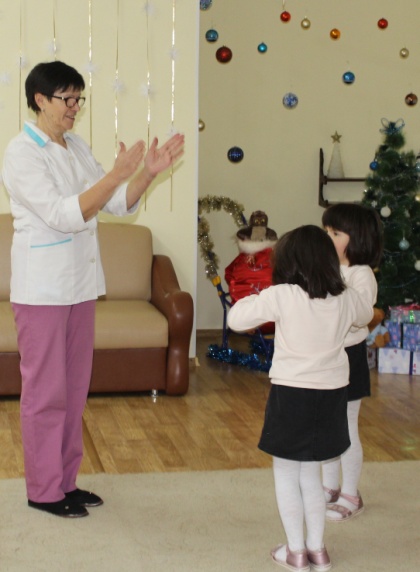 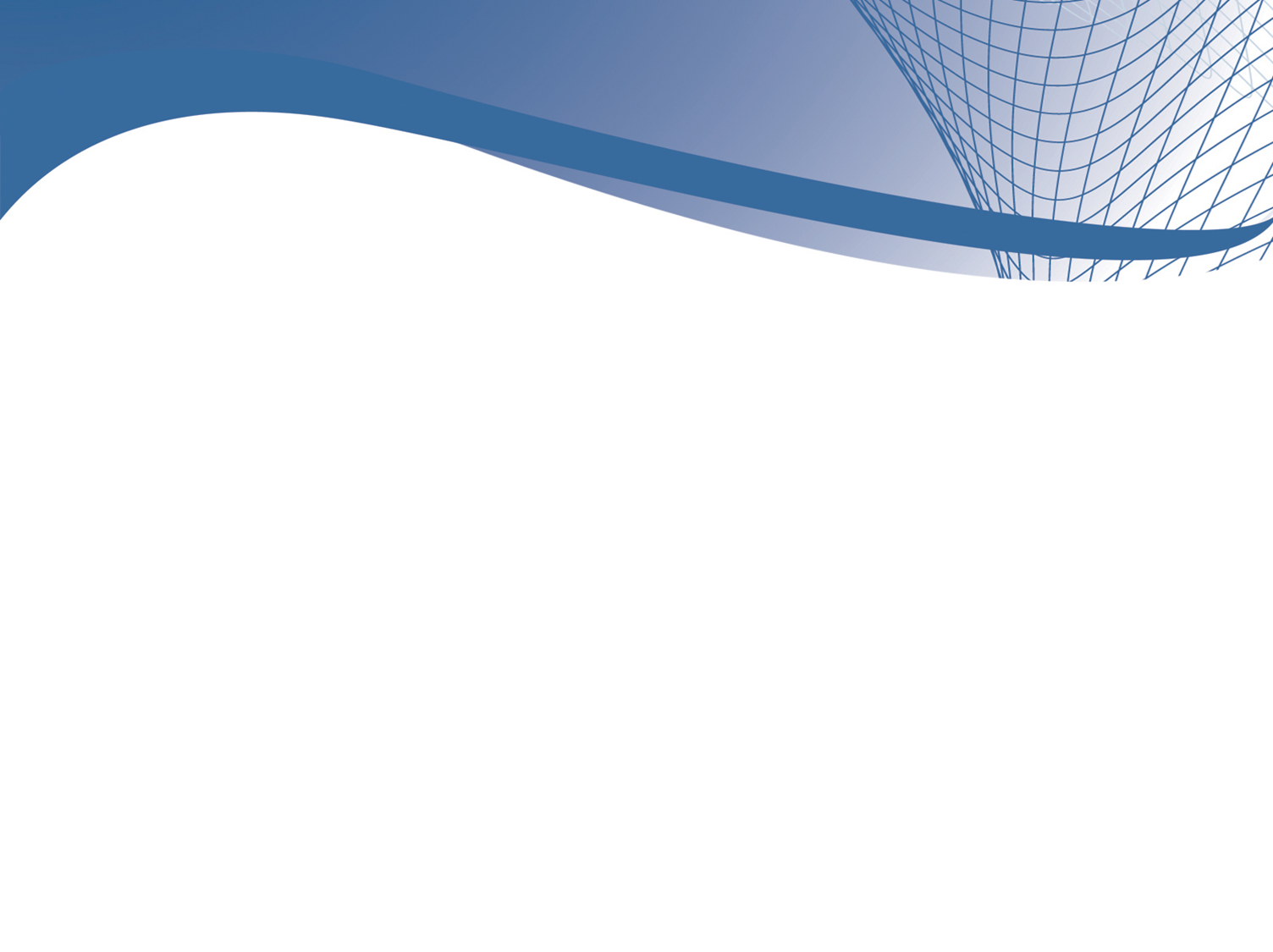 Все родители мечтают, чтобы их дети были счастливы, здоровы, умели общаться с окружающими людьми…..Желаем творческих успехов!
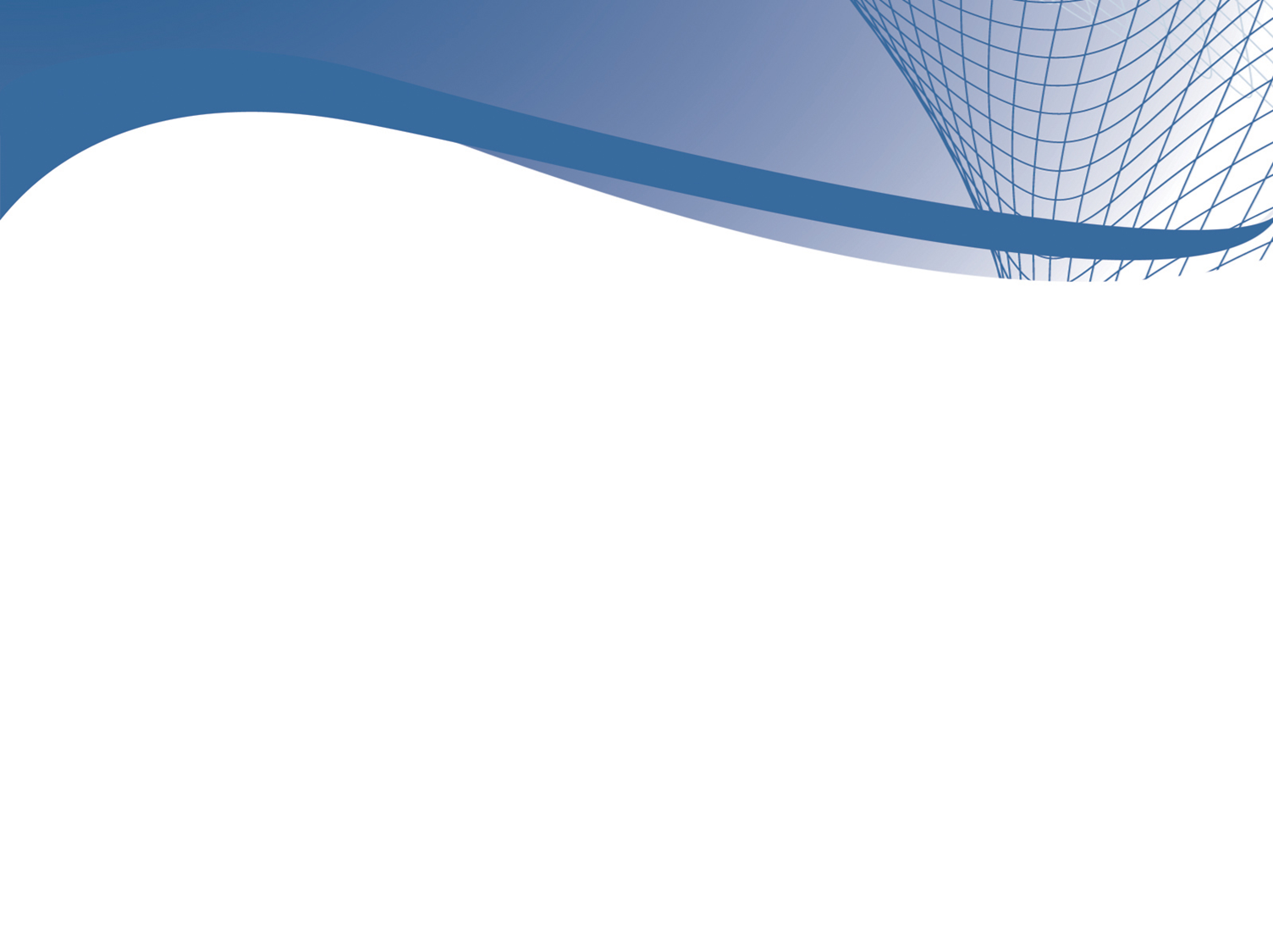 Список используемых источников
Алпатова Н.С. Коррекционно-педагогическая работа с детьми с расстройствами аутистического спектра. Вопросы теории и практики [Электронный ресурс] : учебное пособие / Е.С. Федосеева; С.А. Карпова; Н.С. Алпатова. - Саратов : Вузовское образование, 2018. - 309 c. - ISBN 978-5-4487- 0116-0. URL:http://www.iprbookshop.ru/71733.html 
Сырова Н. В., Бережанская Н. С. Проблемы общения детей с синдромом раннего детского аутизма [Текст] // Актуальные вопросы современной педагогики: материалы V Междунар. науч. конф. (г. Уфа, май 2014 г.). — Уфа: Лето, 2014. — С. 71-73. — URL https://moluch.ru/conf/ped/archive/103/5631/ (дата обращения: 26.01.2018).
[Электронный ресурс]: URL:vseskazki.su/basni-ezopa.html (дата обращения 08.05.2018).
Cандрикова В.С. Логопедические игры и упражнения для развития речи у детей с расстройствами аутистического спектра: Пособие для логопедов и родителей / В.С. Сандрикова; Под науч. ред. О.В. Елецкой. — М. : Редкая птица, 2019. — 80 с. — (Серия «Начинаем говорить»).
Ауэр В.М. Практика пробуждения чувств. Игры и идеи для детских садов и
         дошкольных групп. - К.: Изд-во «НАИРИ», 2014. - 144 с.